Definujte cíle školení.
Určete konkrétní dovednosti a znalosti, které potřebujete rozvíjet.
Analyzujte cílovou skupinu účastníků.
Zapojte klíčové stakeholdery, abyste zjistili jejich očekávání ohledně školení.
Určete finanční prostředky dostupné pro školení.
Zvažte poměr cena/výkon u různých lektorů.
Využijte doporučení, profesní sítě a online platformy – FB HR skupiny, LinkedIn.
Sestavte seznam možných externích lektorů či agentur.
Prozkoumejte profesní historii lektora.
Ověřte relevantní certifikace a vzdělání.
Zjistěte zkušenosti v oboru a s podobnými projekty.
Požádejte o reference od předchozích klientů..
Přečtěte si recenze a hodnocení online.
Zjistěte, jaké výukové metody lektor používá.
Ujistěte se, že metody jsou vhodné pro vaši cílovou skupinu.
Zvažte interaktivitu a praktické zapojení účastníků a jaké používá technologie pro zlepšení efektivity učení.
Check-list pro výběr externího lektora
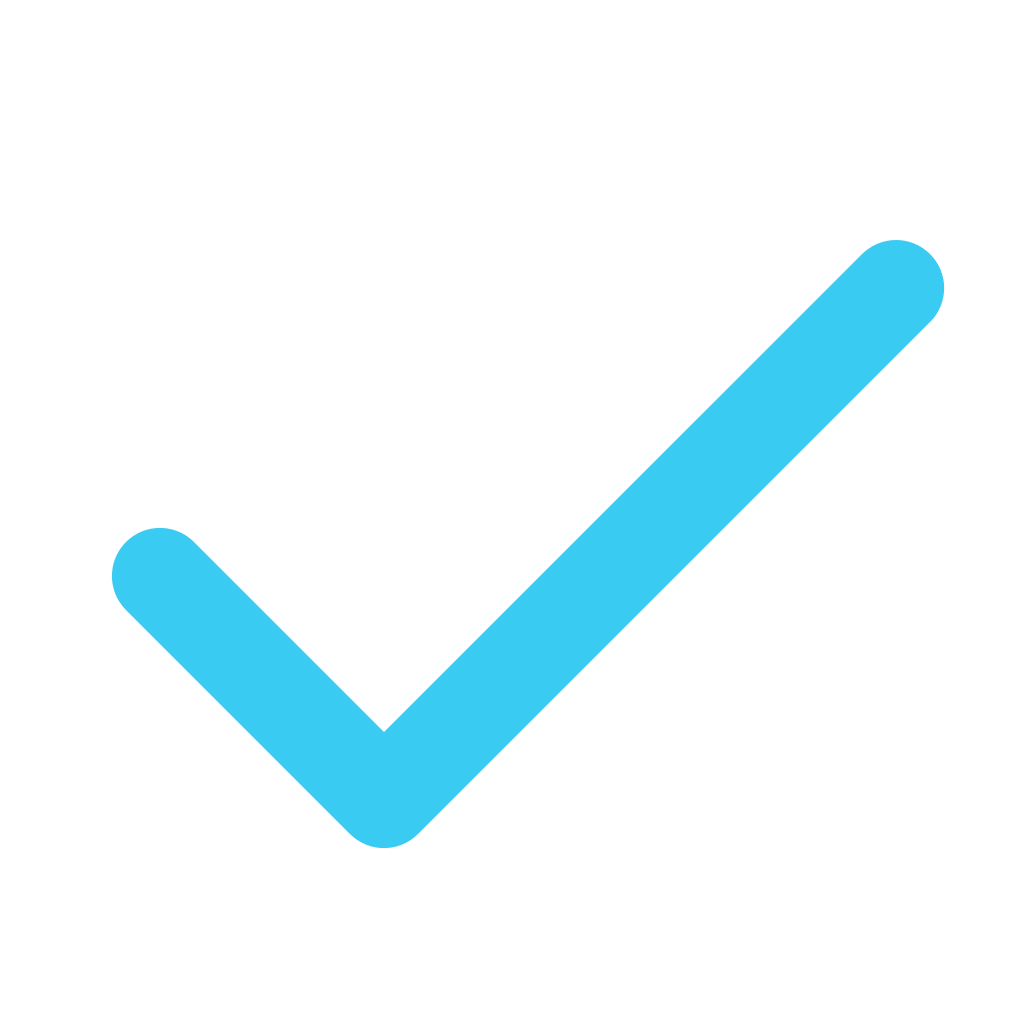 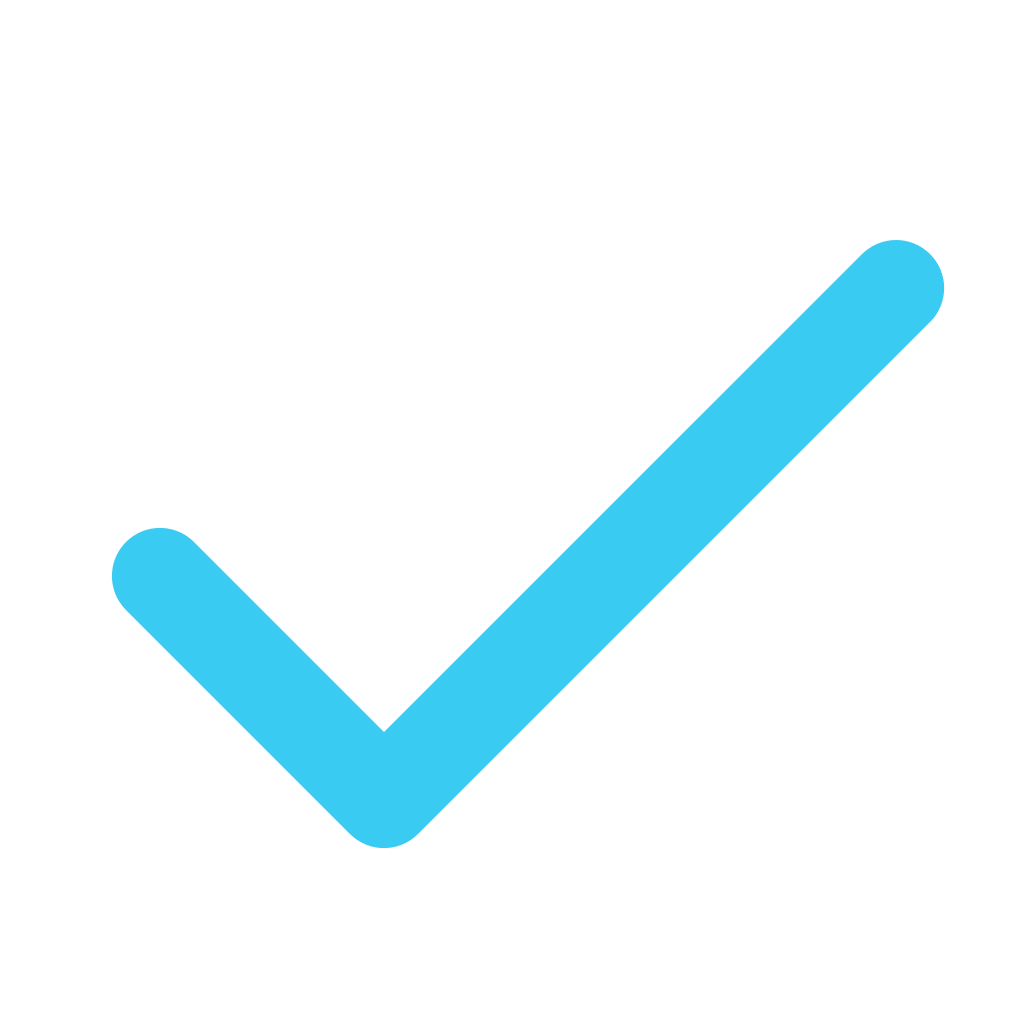 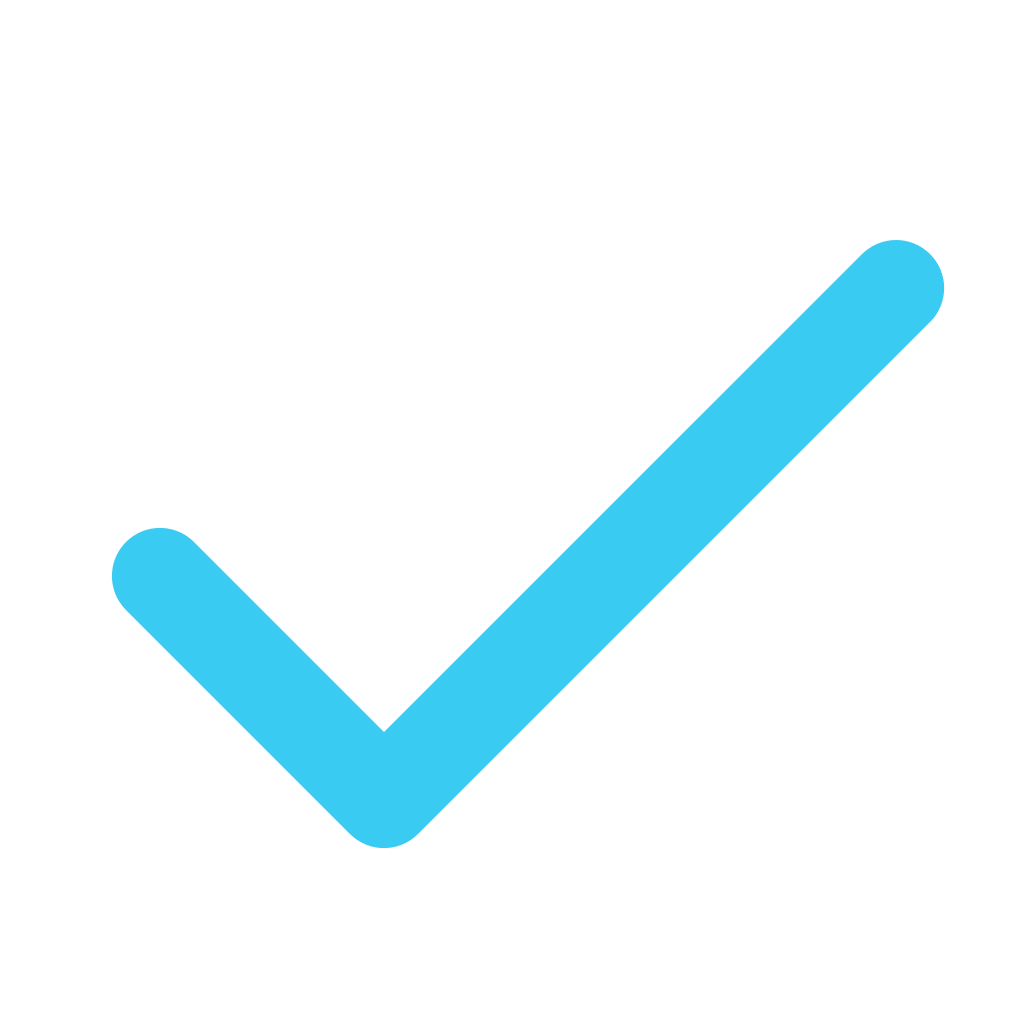 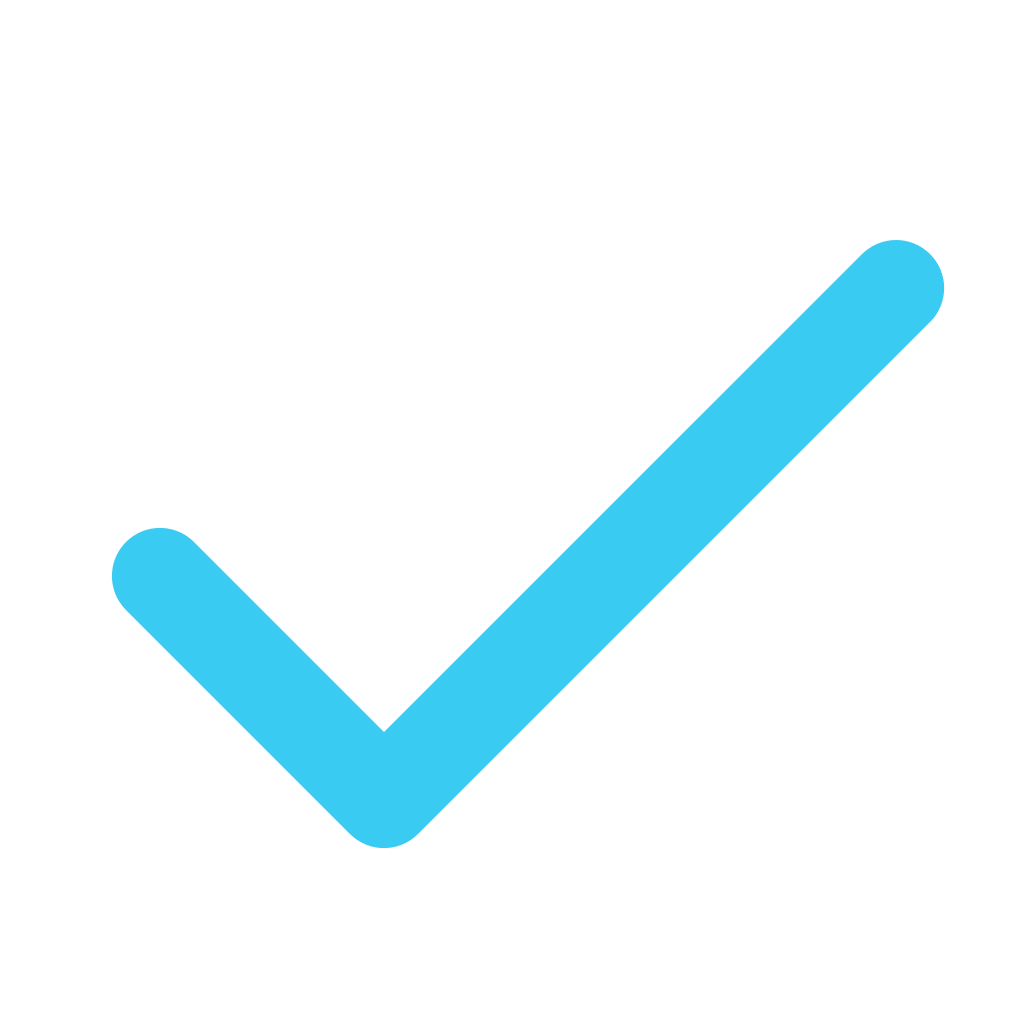 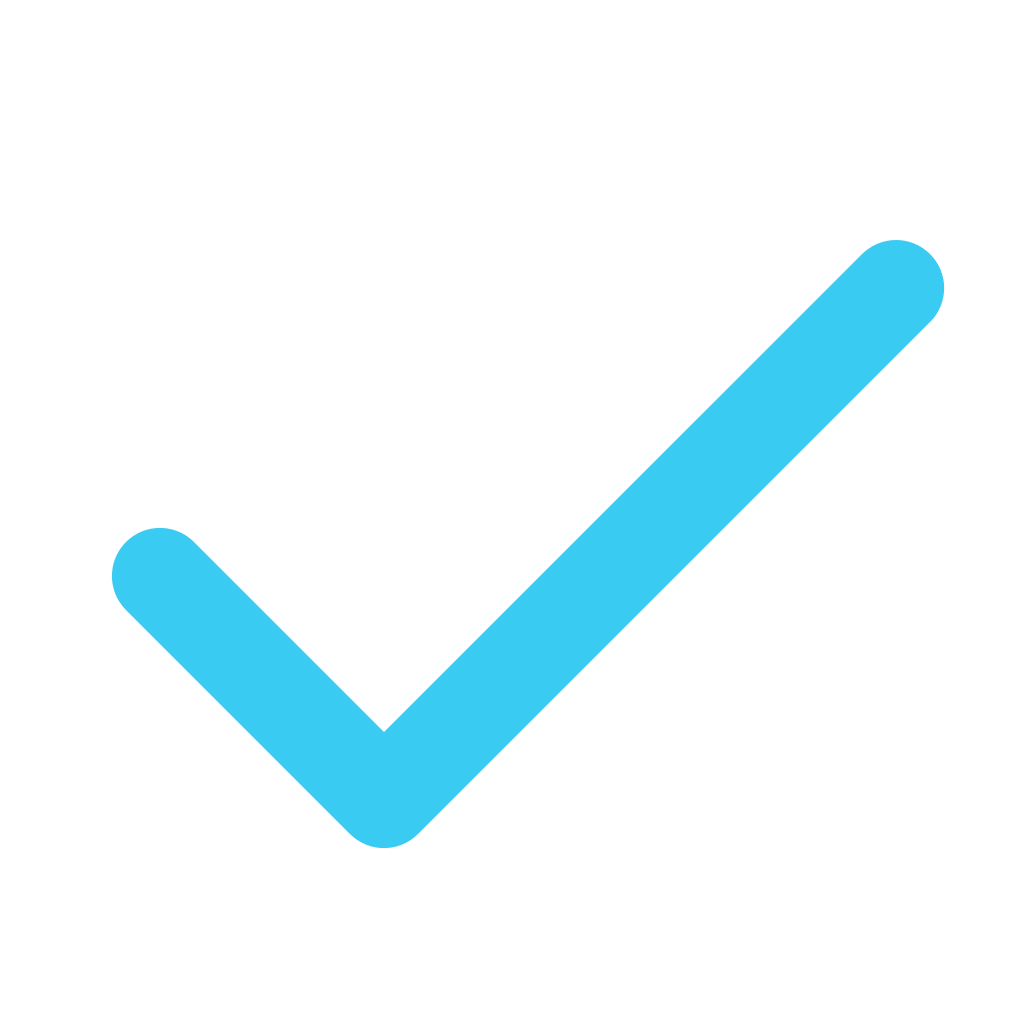 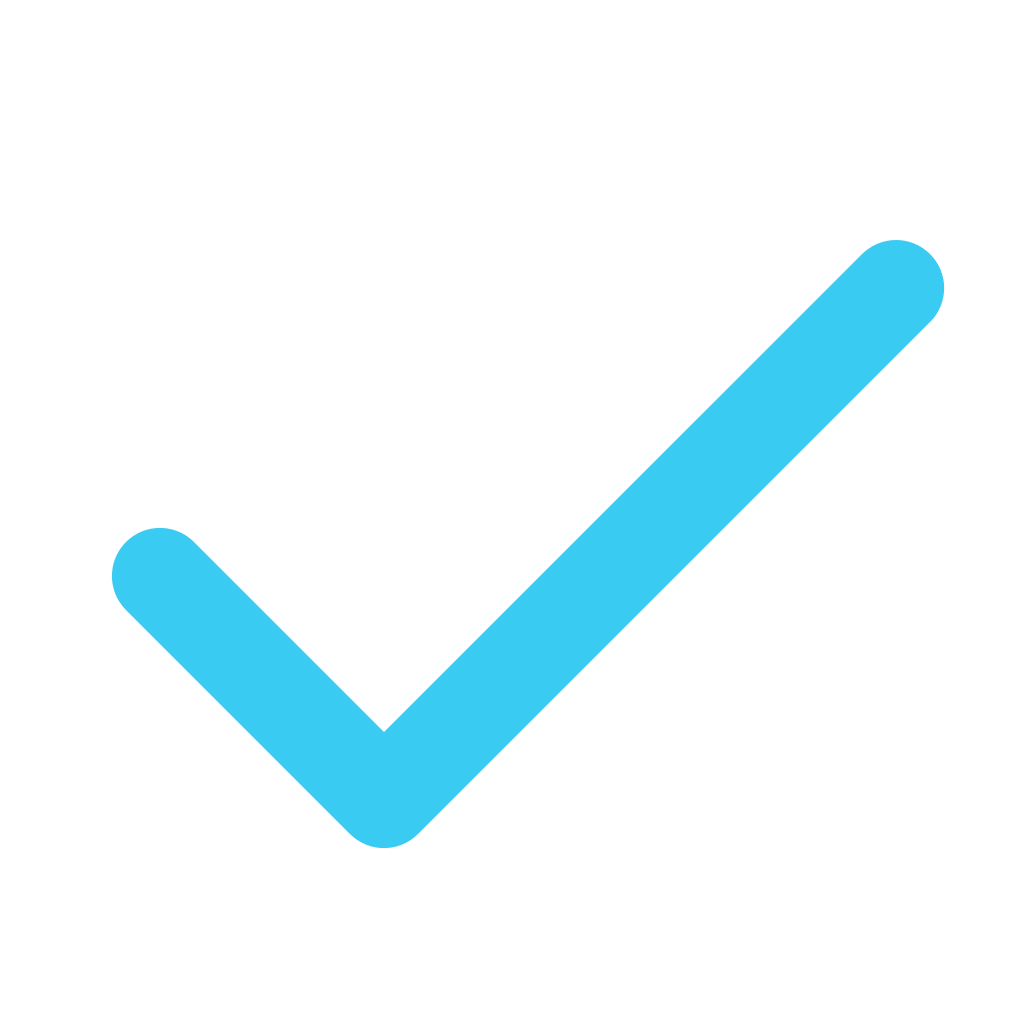 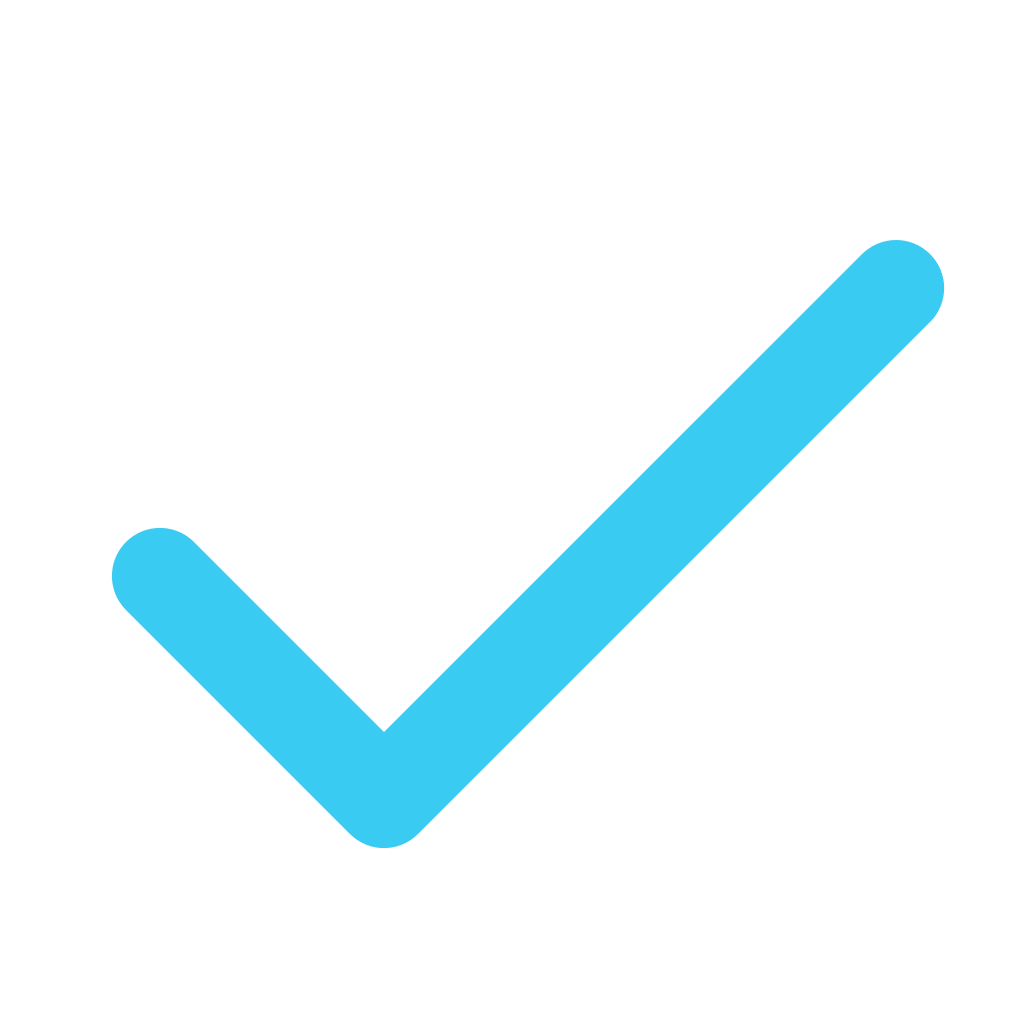 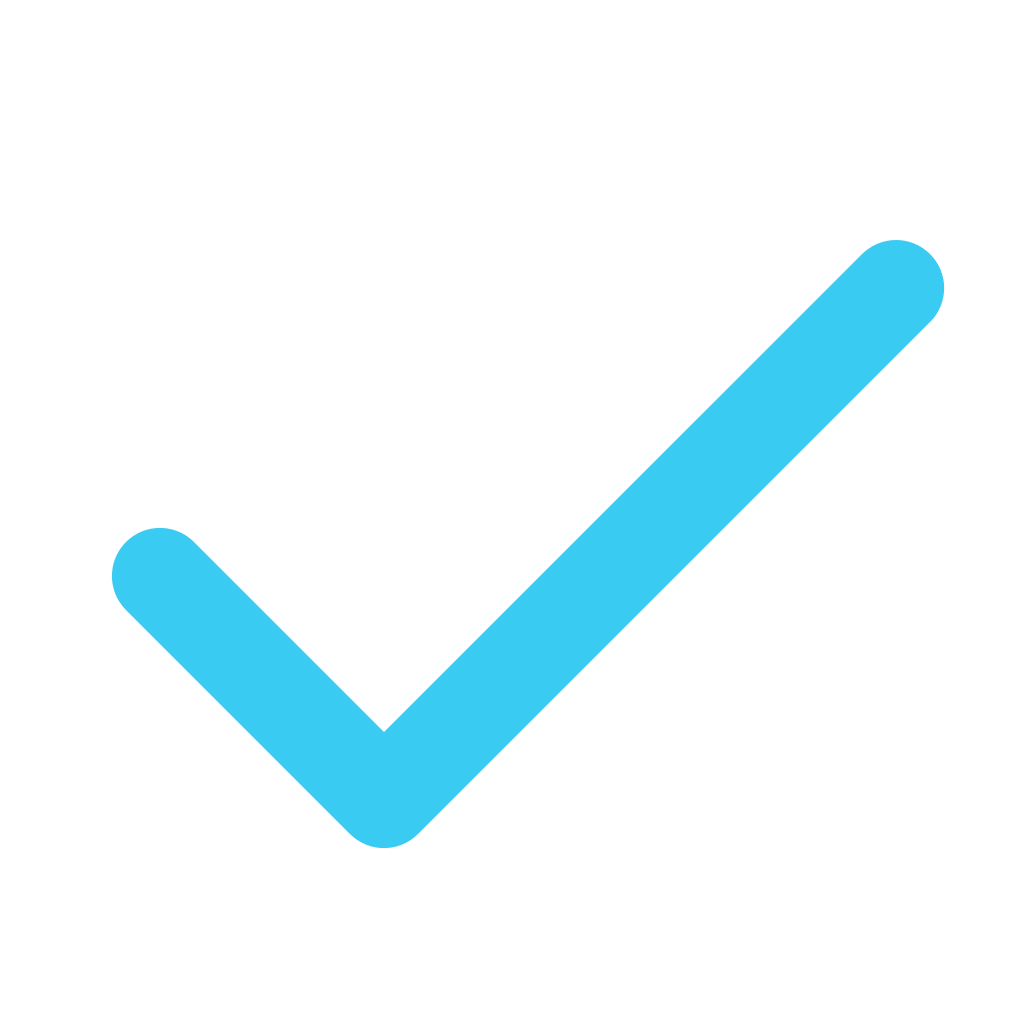 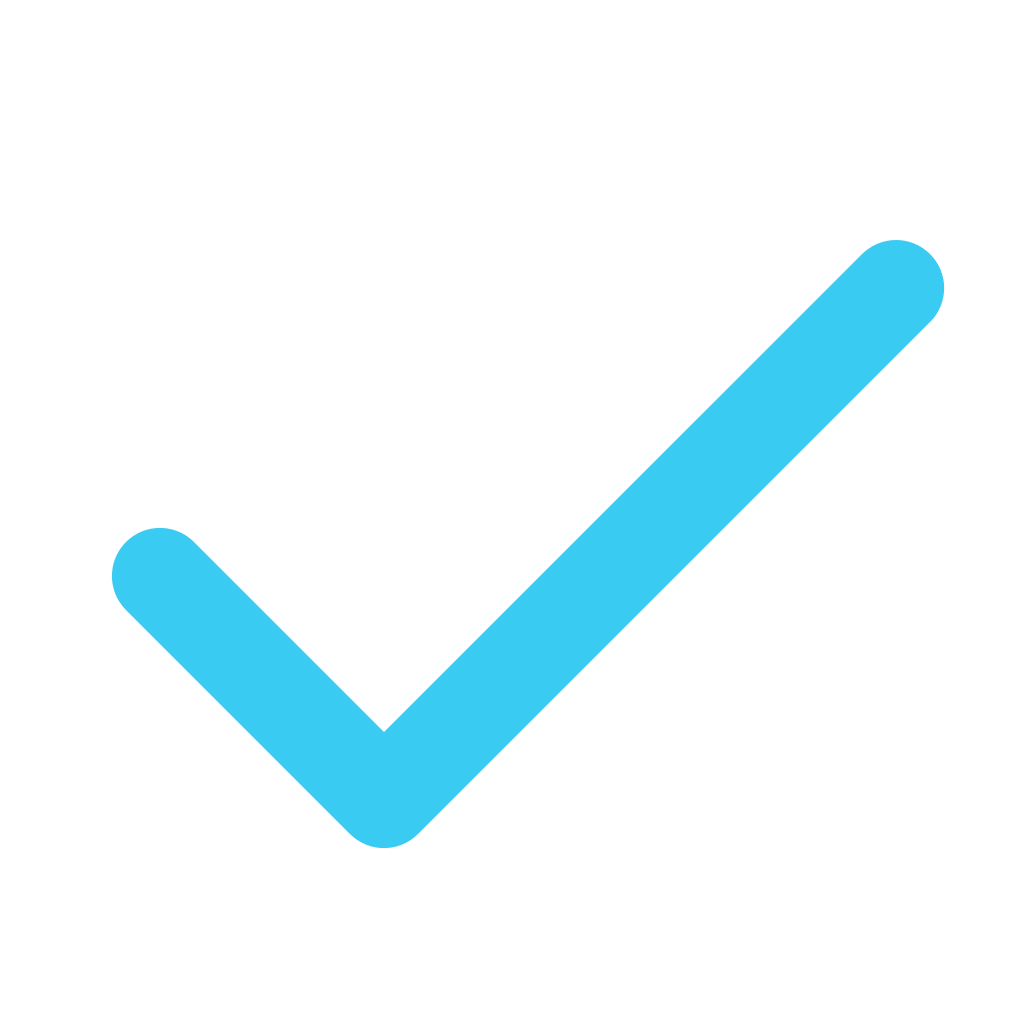 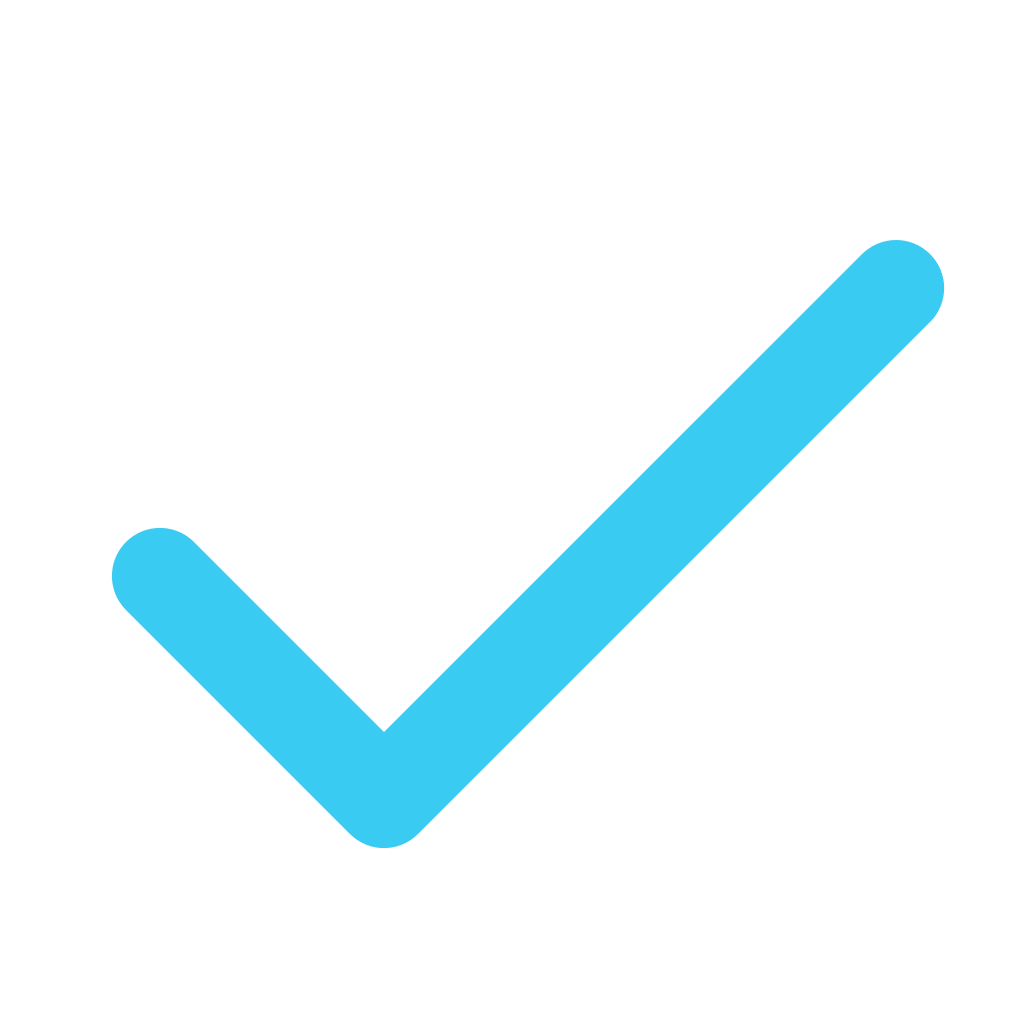 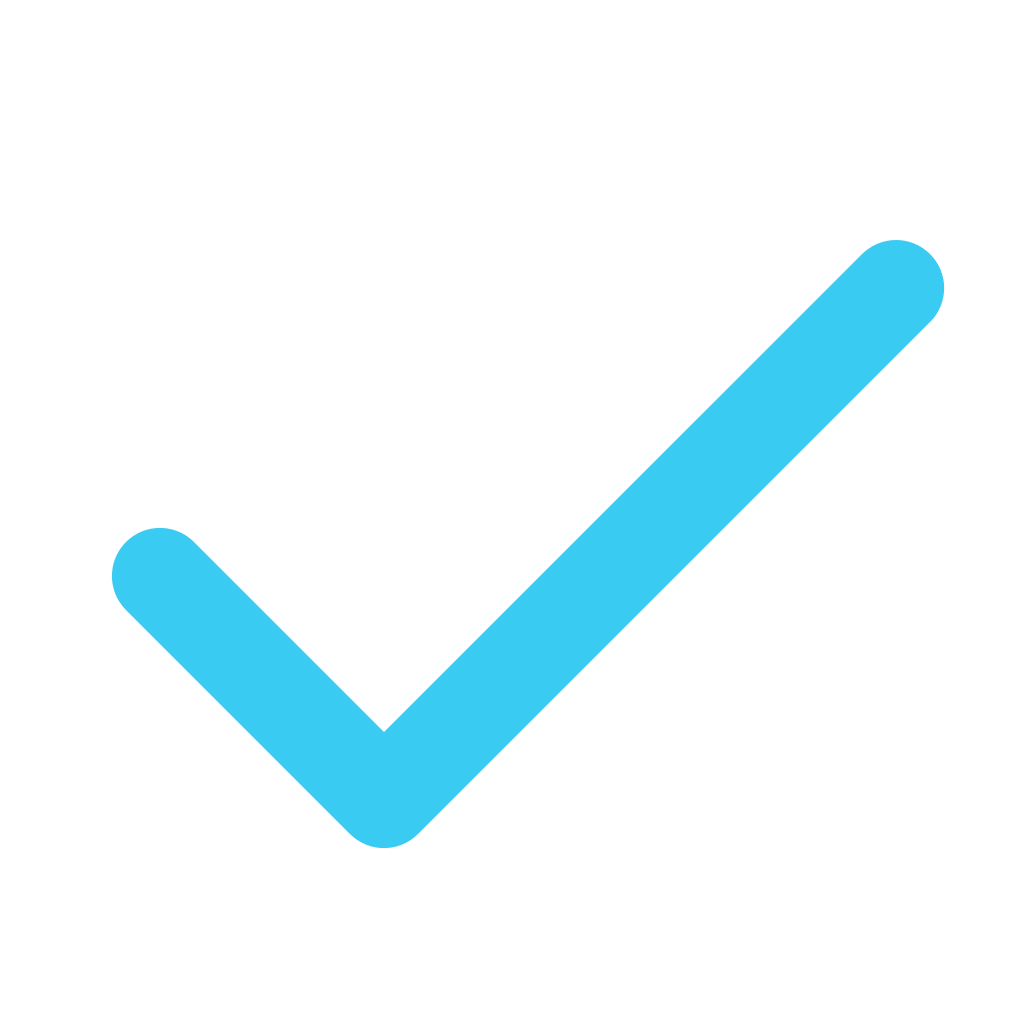 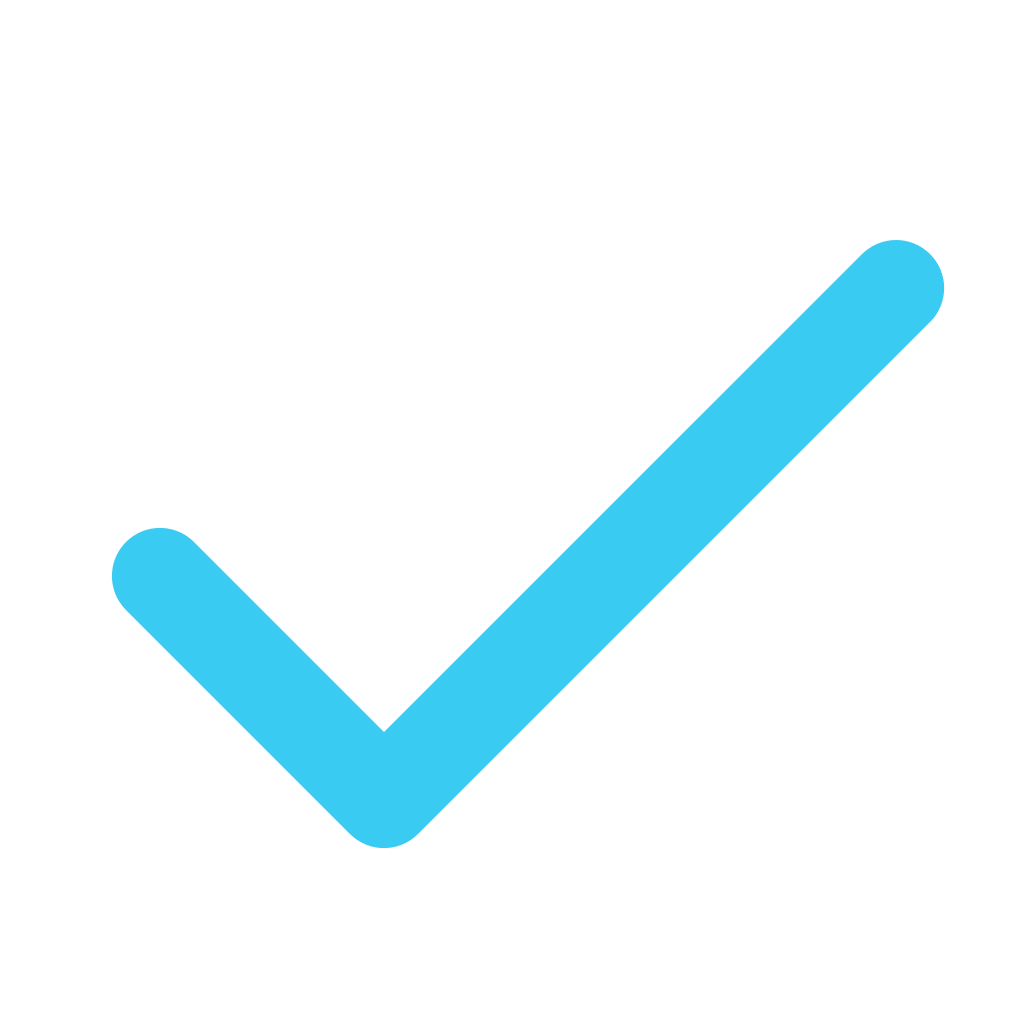 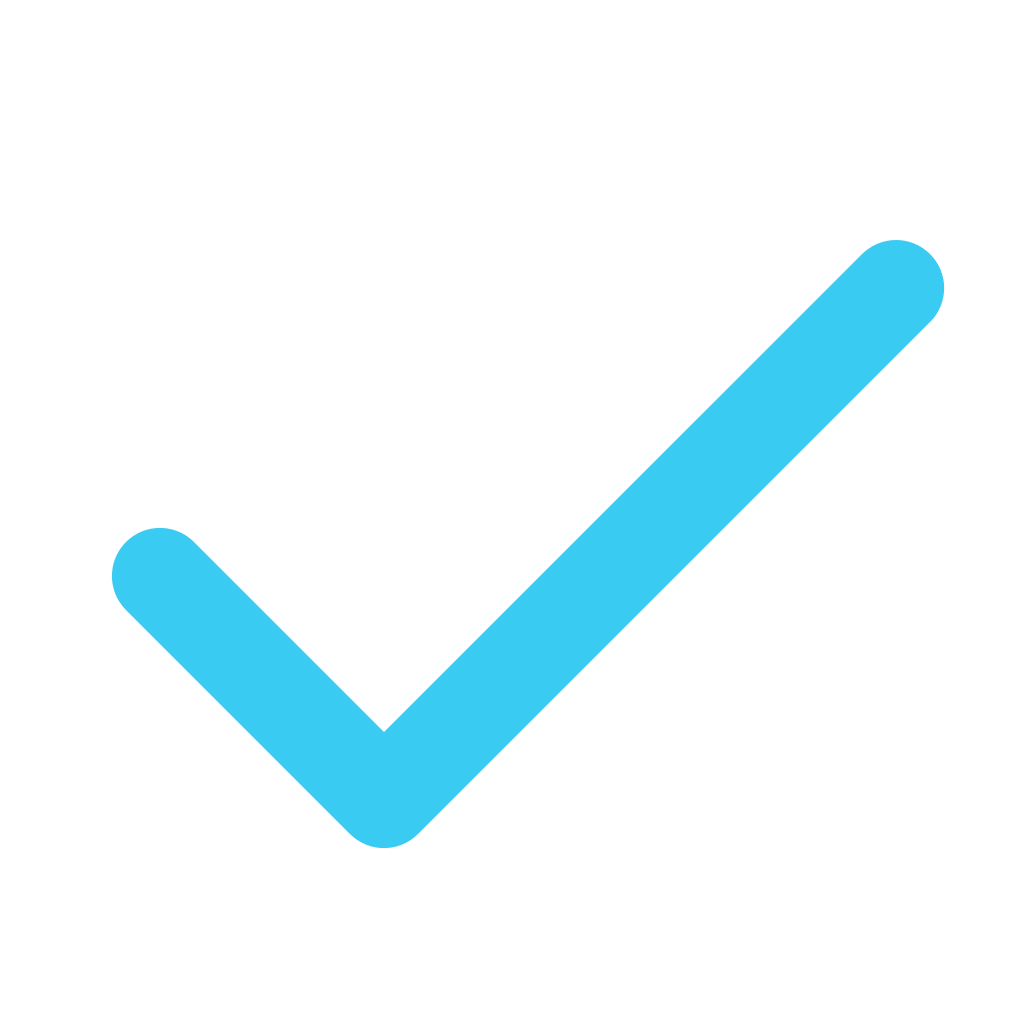 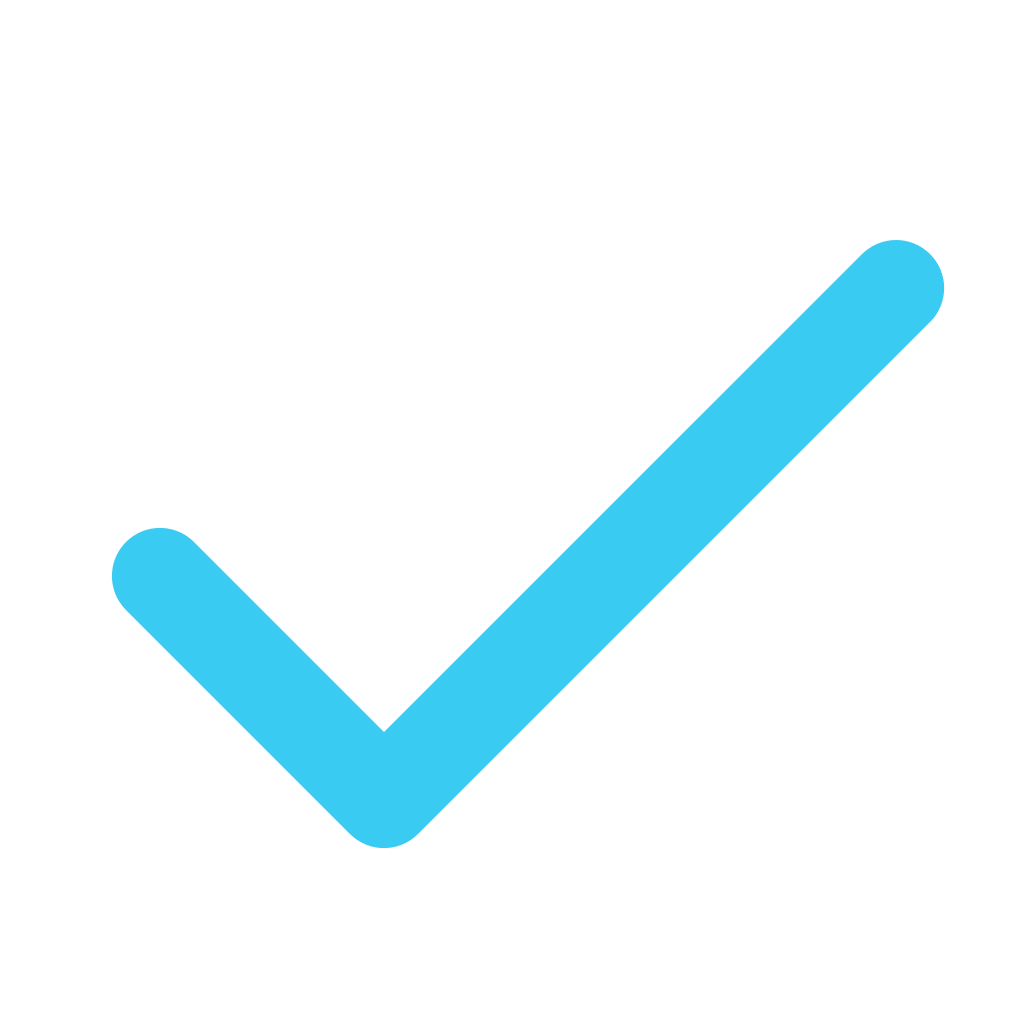 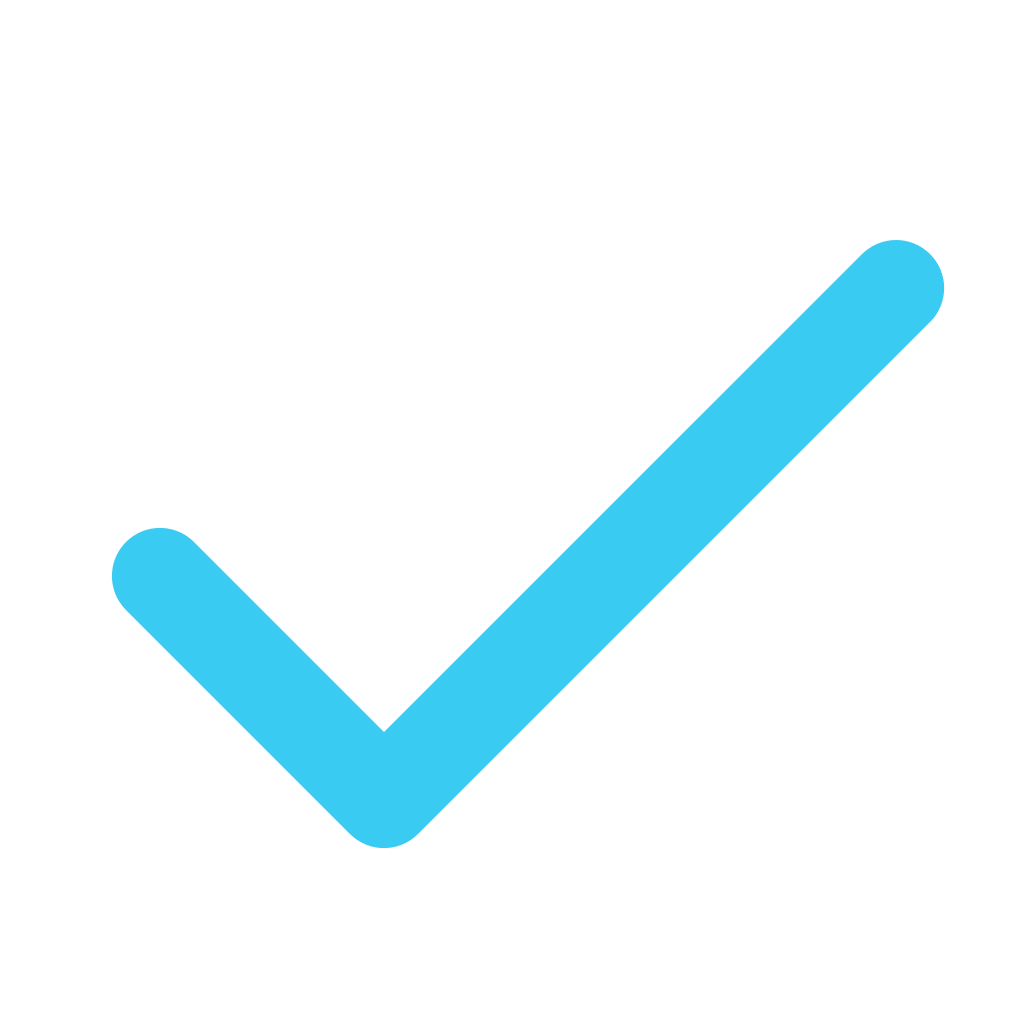 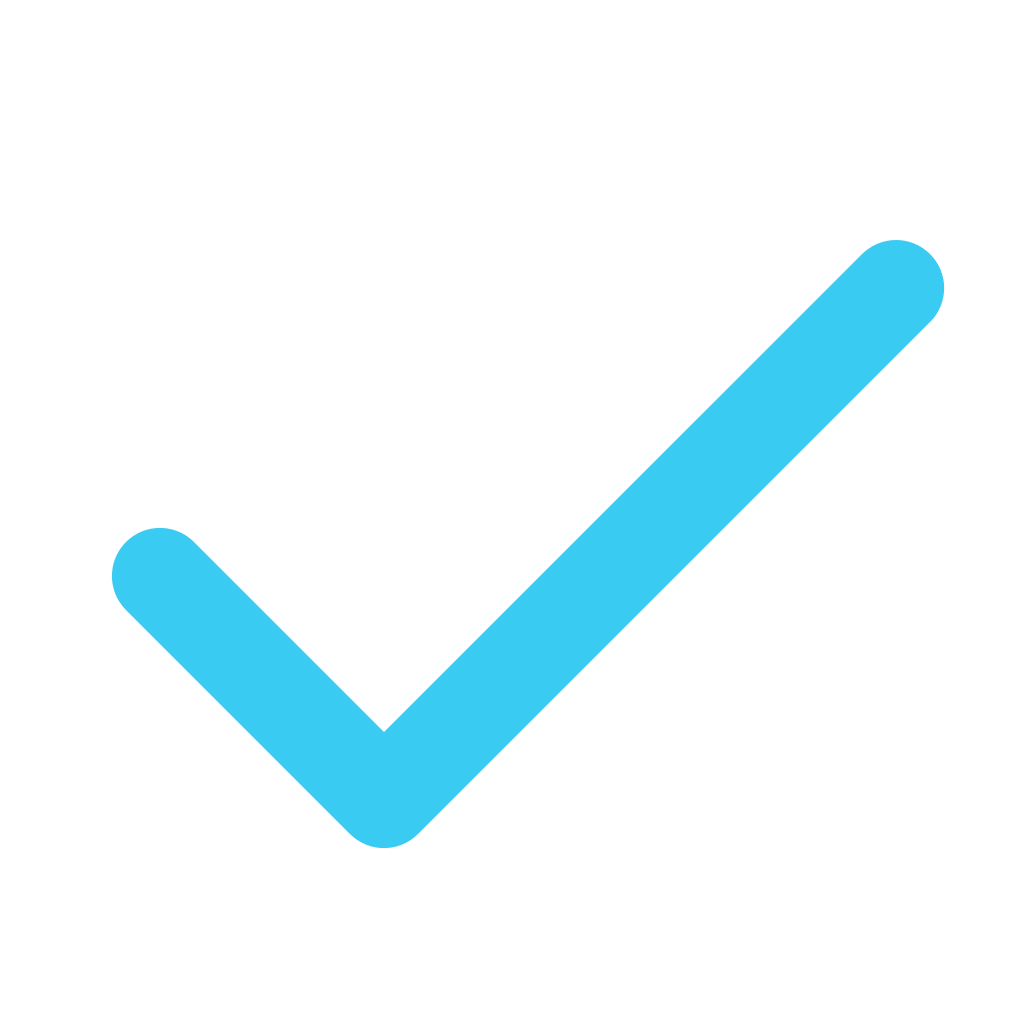 2
3
4
1
5
6
Stanovení rozpočtu
Vyhledání potenciálních lektorů
Ověření odbornosti a zkušeností
Identifikace vzdělávacích potřeb
Reference a recenze
Posouzení tréninkových metod
Posuďte, zda lektor rozumí hodnotám a kultuře vaší organizace.
Zvažte styl komunikace a osobnost lektora pomocí supervize nebo návštěvy školení.
Naplánujte jen jeden nebo dva termíny pro ověření.
Ověřte časové možnosti lektora.
Zjistěte, zda je schopen přizpůsobit se vašemu harmonogramu.
Ověřte si podpory ze strany lektora po skončení školení (např. follow-up nebo dodatečné konzultace).
Zjistěte zastupitelnost ve vzdělávací firmě.
Projděte smluvní podmínky, včetně storno podmínek a platebních podmínek.
Zvažte náklady na materiály, cestovní výdaje apod.
Hodnoťte interakci s publikem a efektivitu výuky.
Pozvěte několik klíčových účastníků z vaší firmy k hodnocení pilotní lekce, abyste získali zpětnou vazbu z cílové skupiny.
Diskutujte možnosti přizpůsobení obsahu vašim specifickým potřebám.
Zjistěte ochotu lektora integrovat firemní příklady a případové studie.
Nechte si zaslat microdesign školení.
Projednejte možnosti online či prezenčního školení.
Získejte detailní cenovou nabídku.
Požádejte o ukázkovou lekci nebo demo školení.
Zjistěte, do jaké míry je schopen a ochoten pracovat s cizím obsahem.
Check-list pro výběr externího lektora
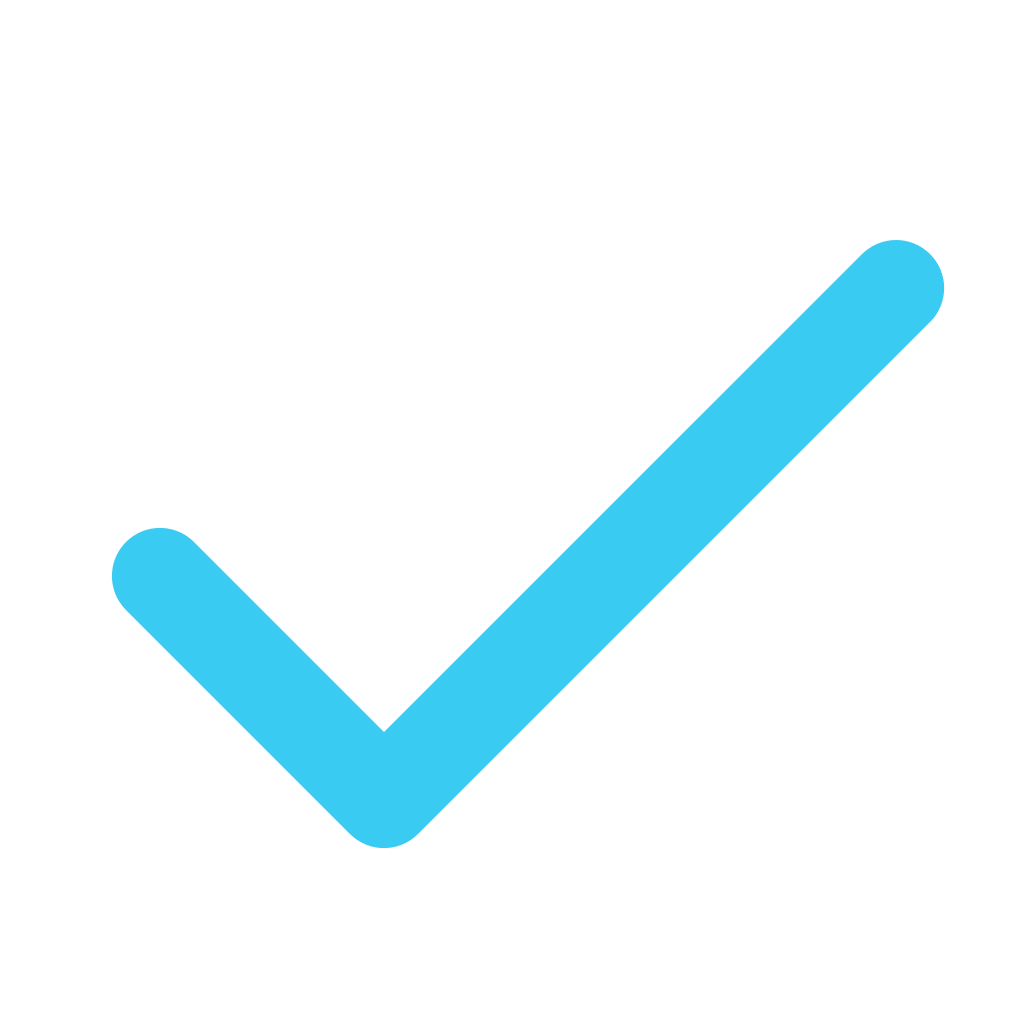 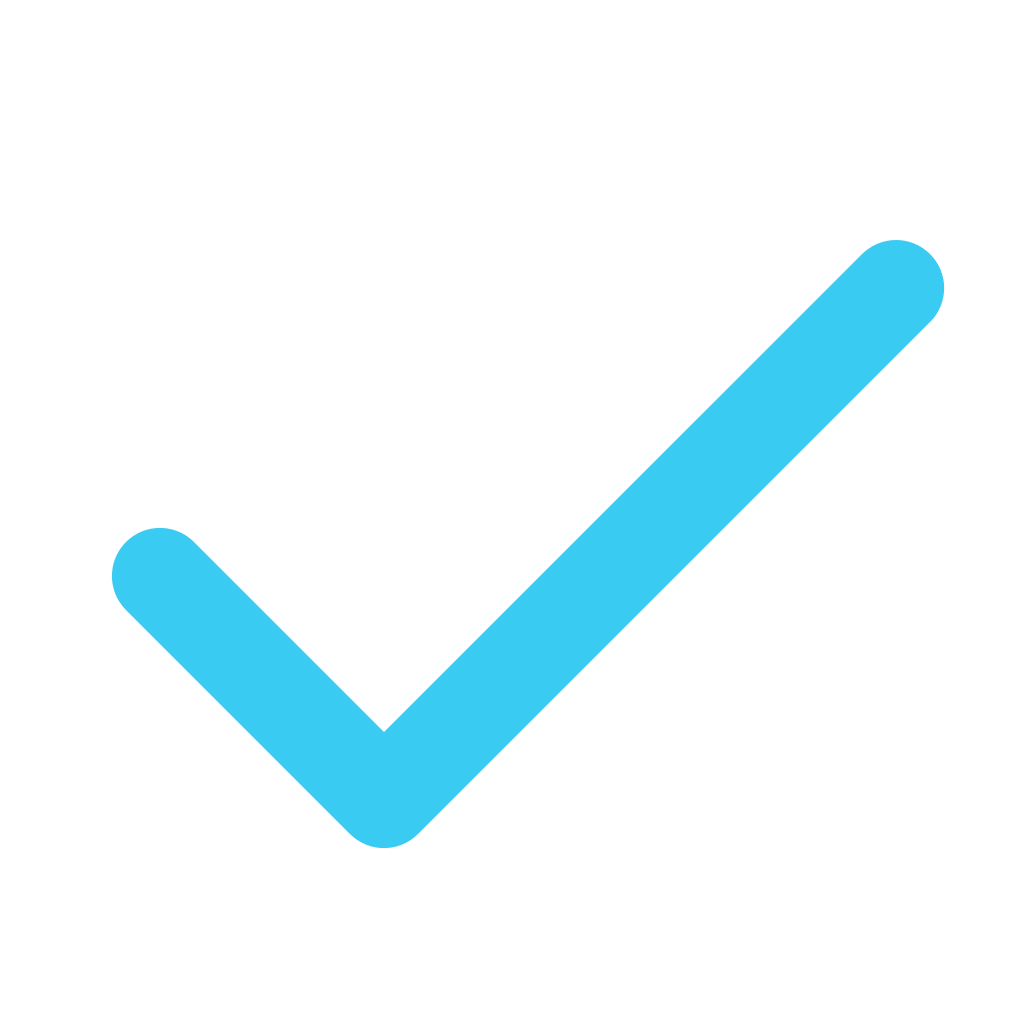 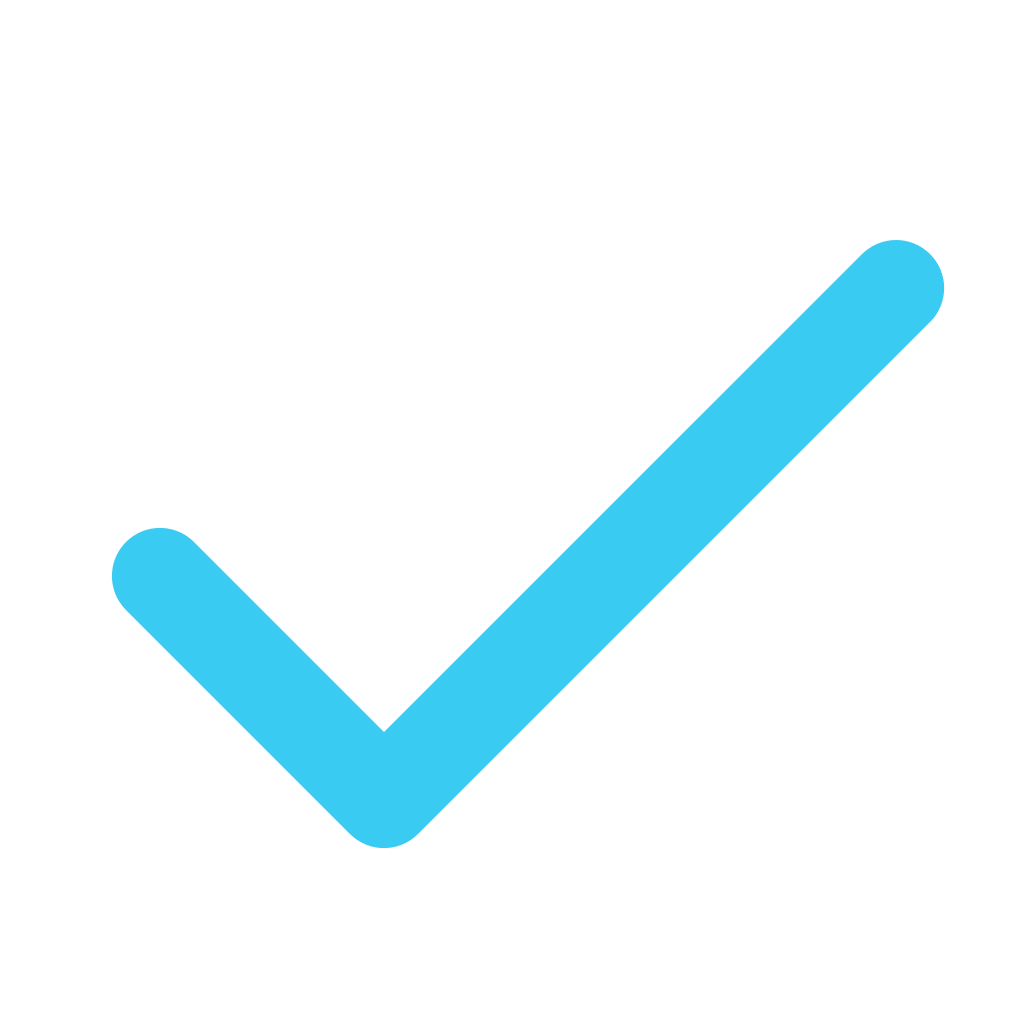 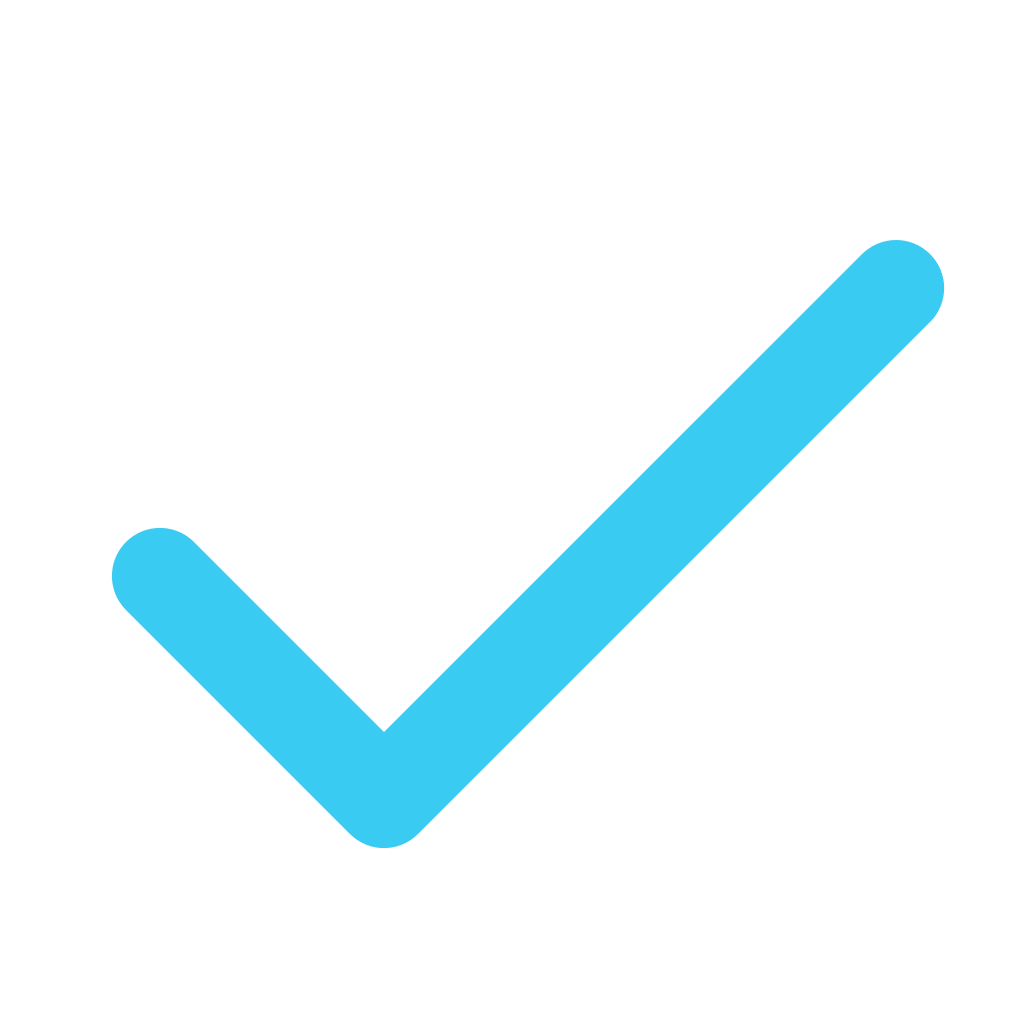 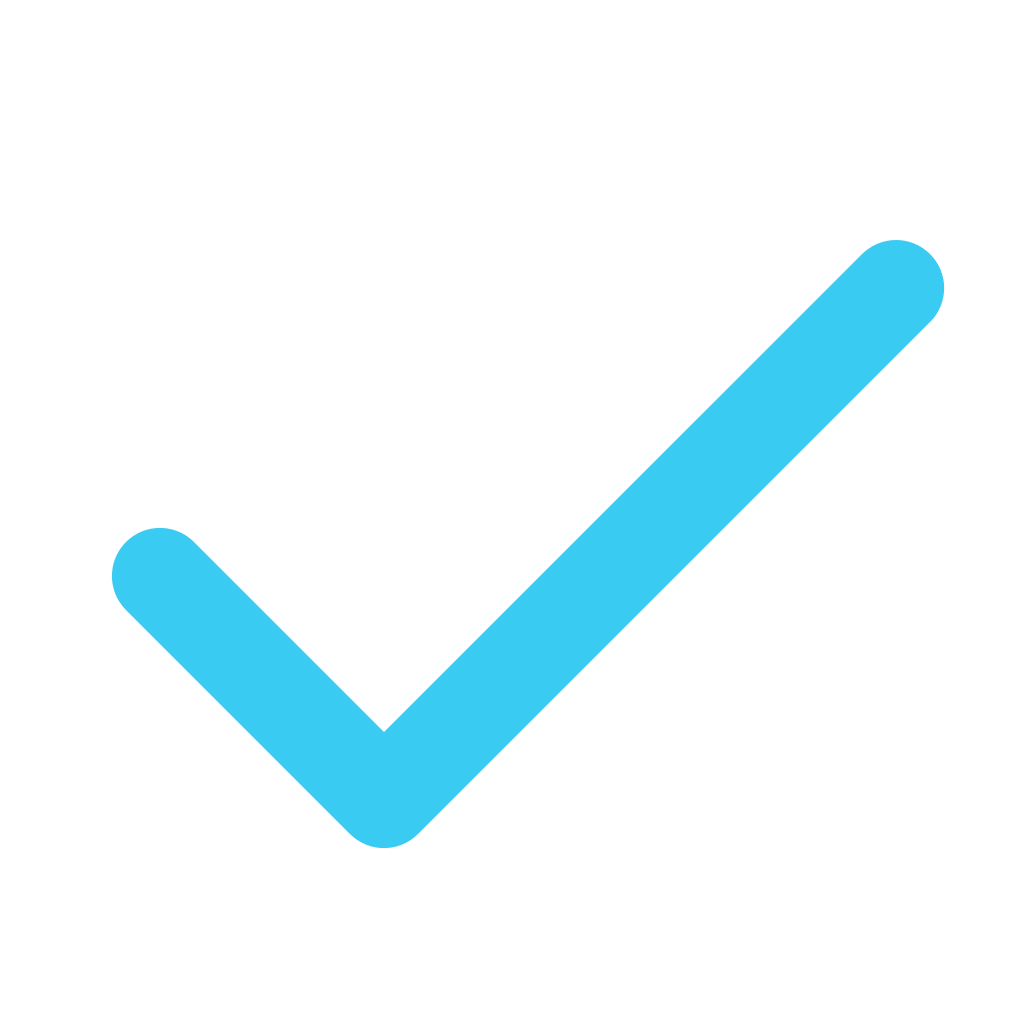 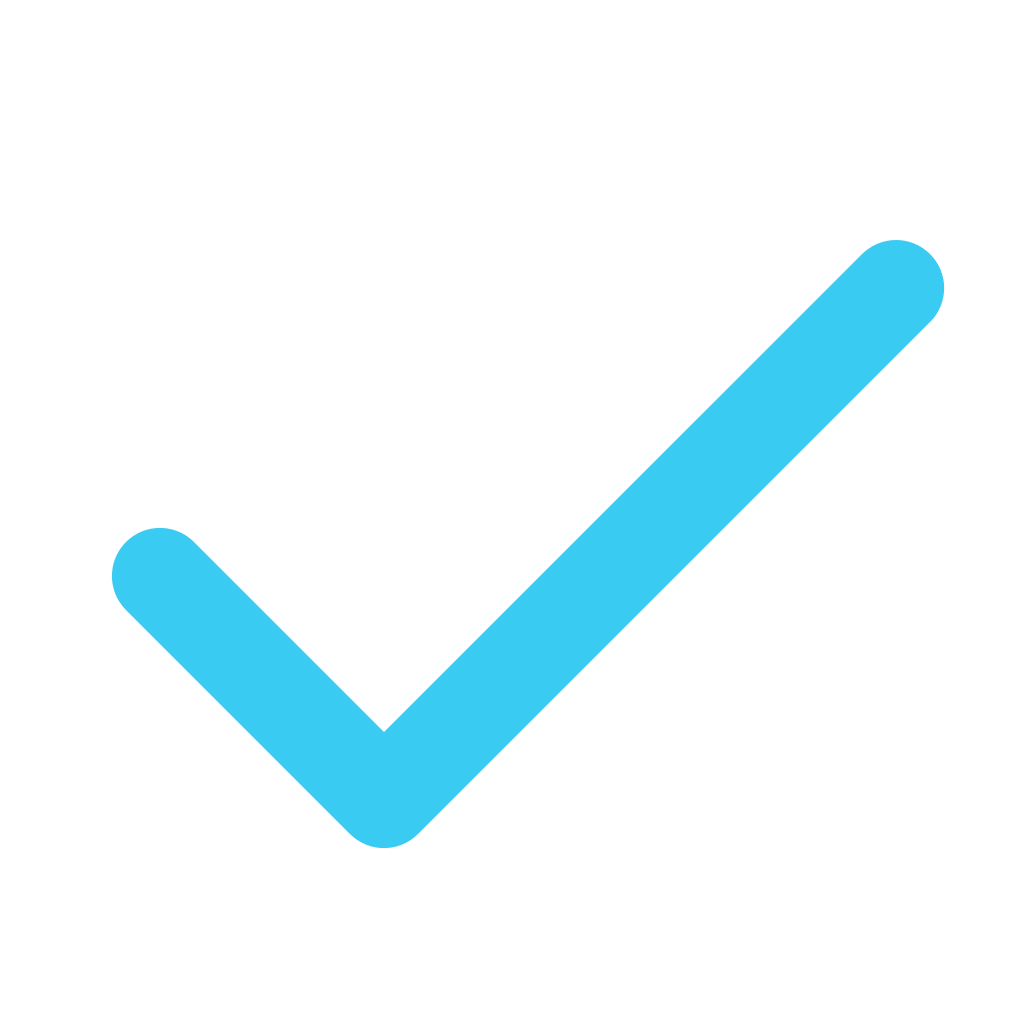 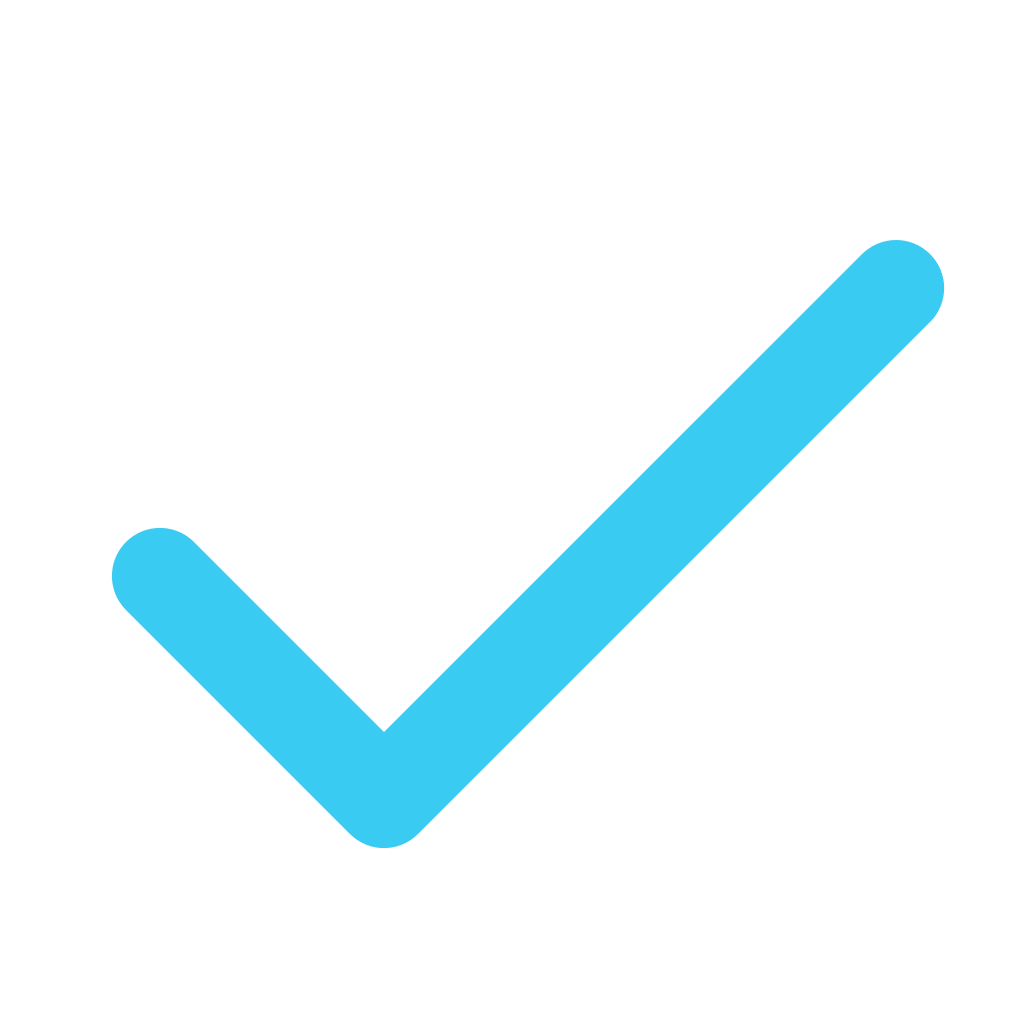 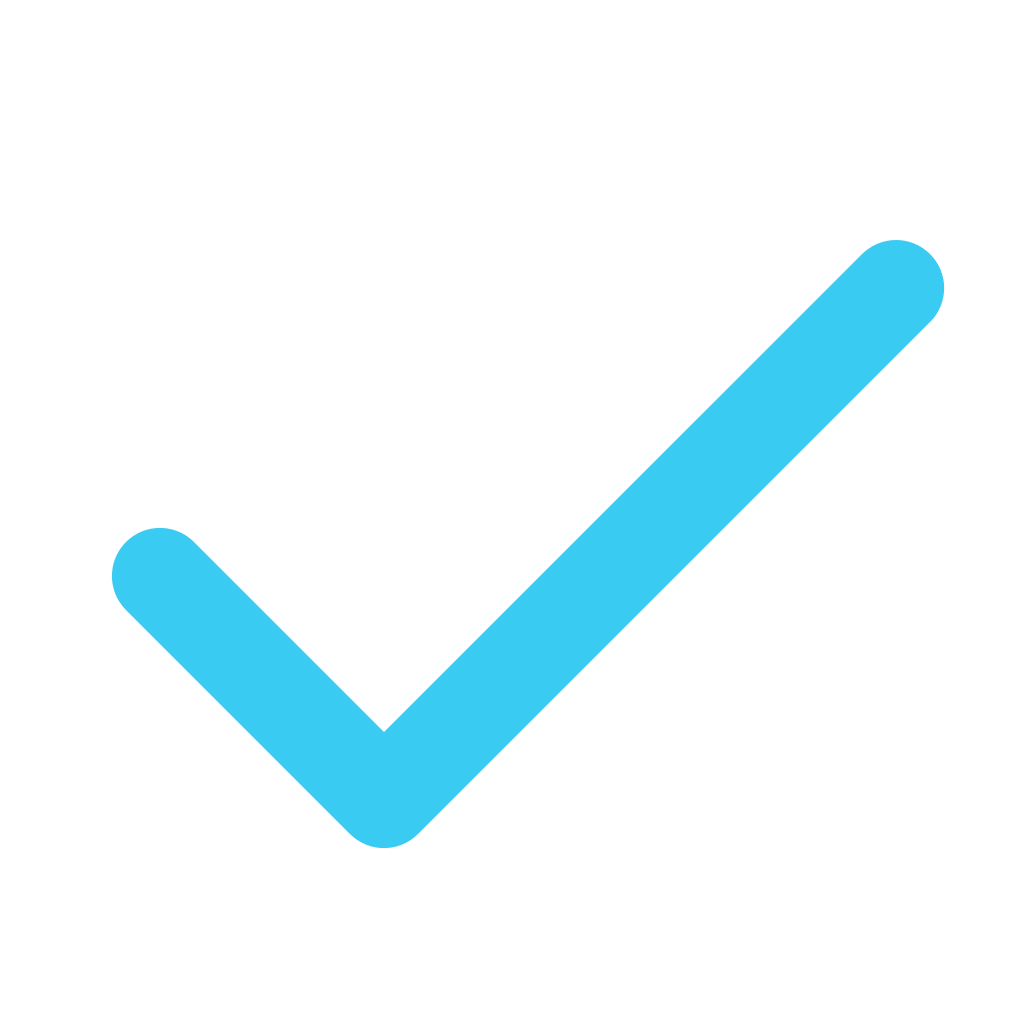 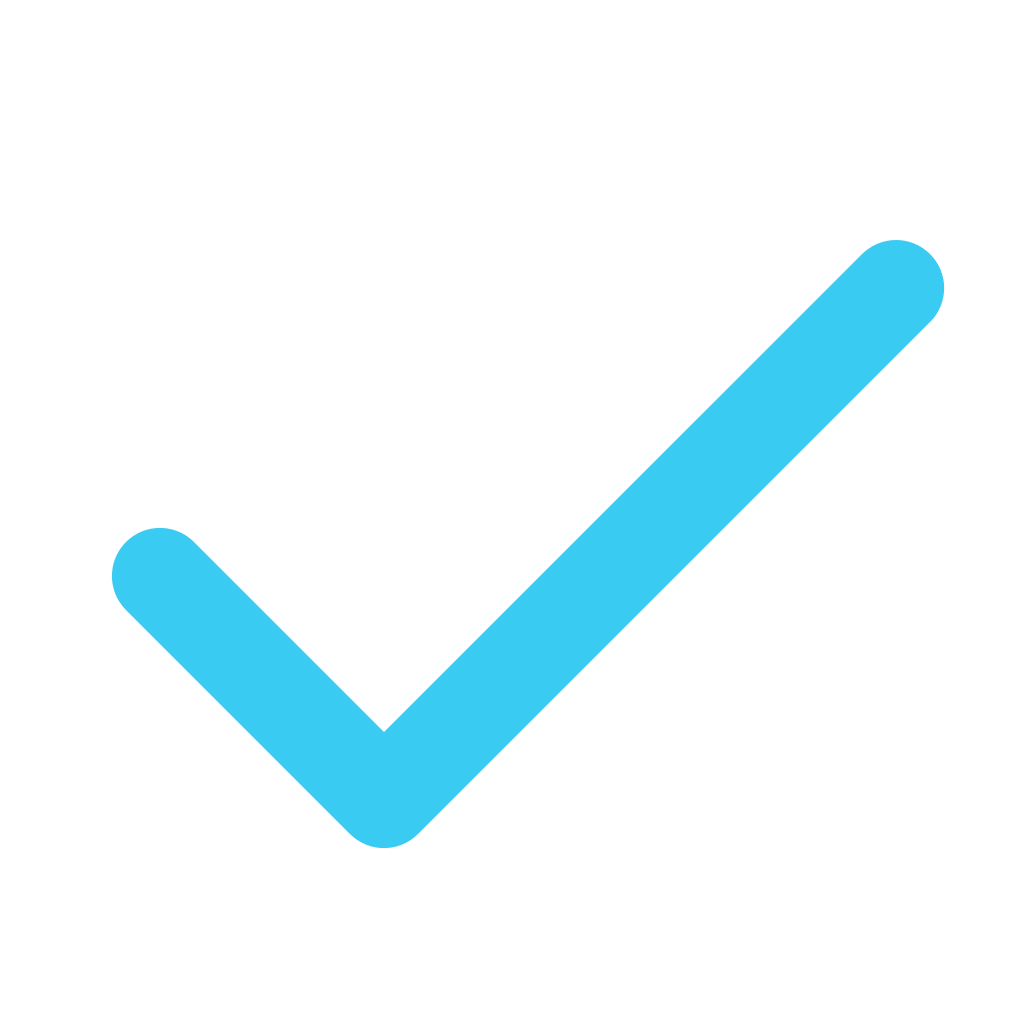 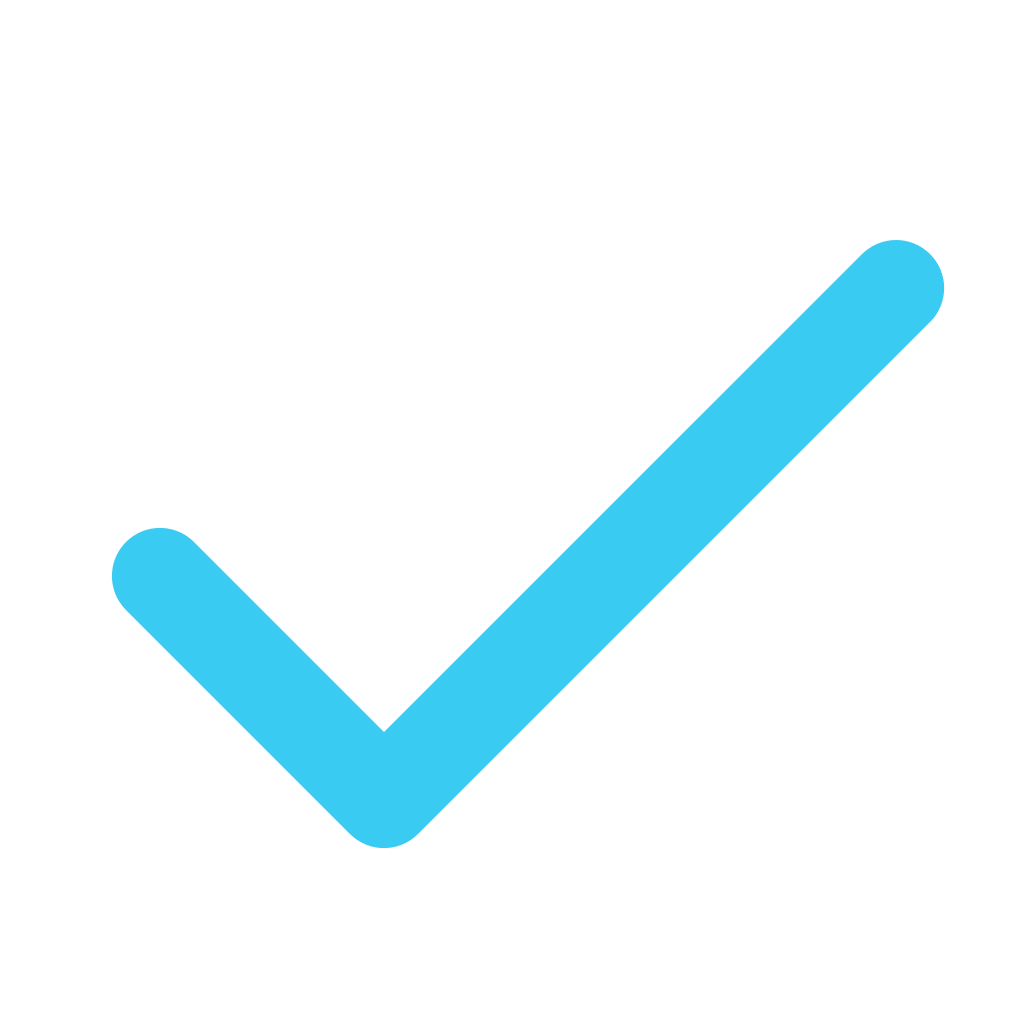 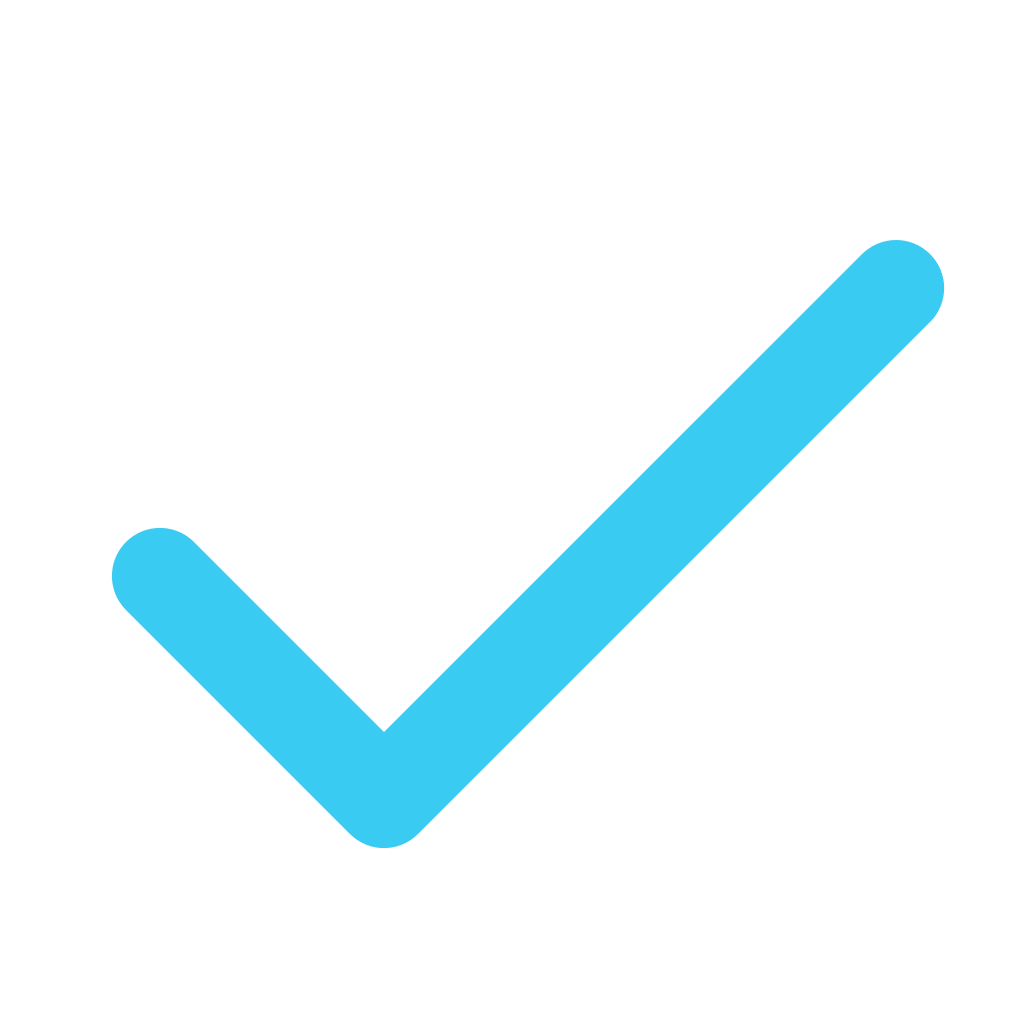 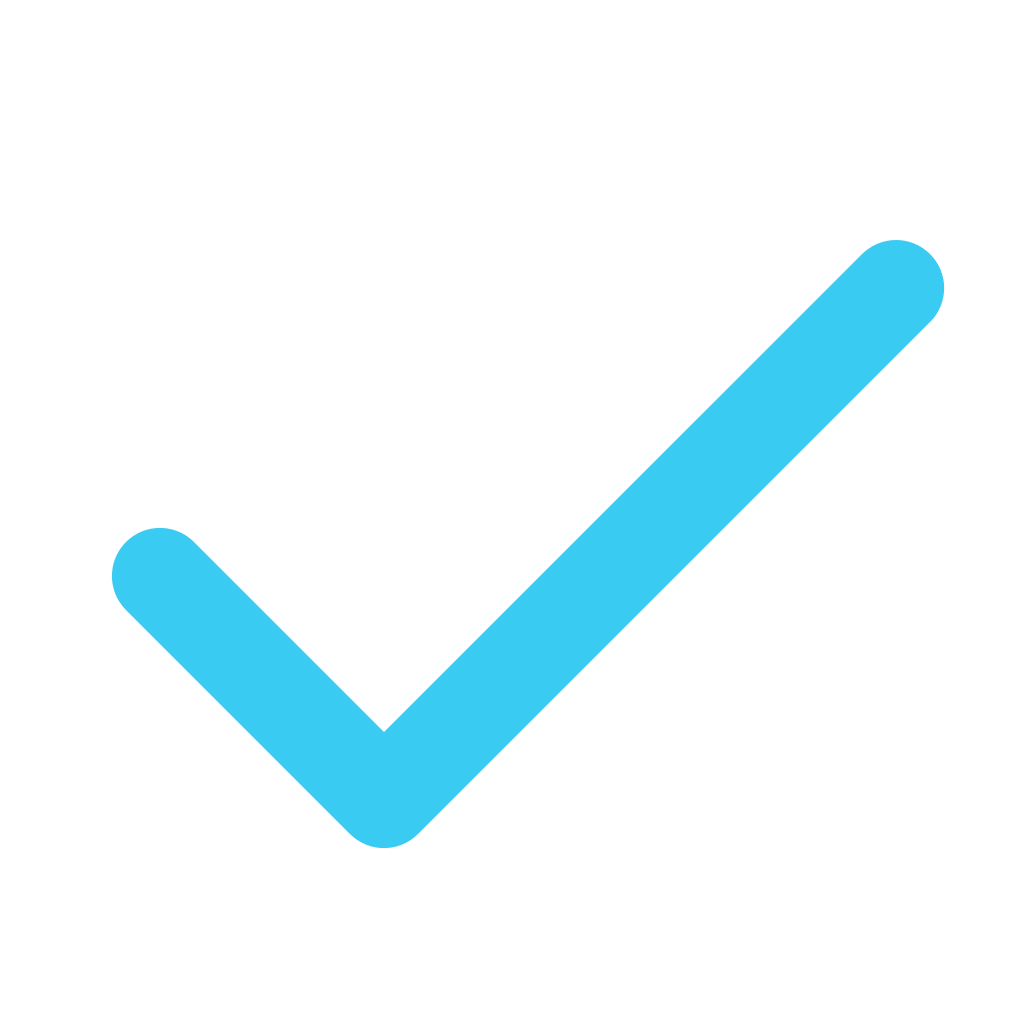 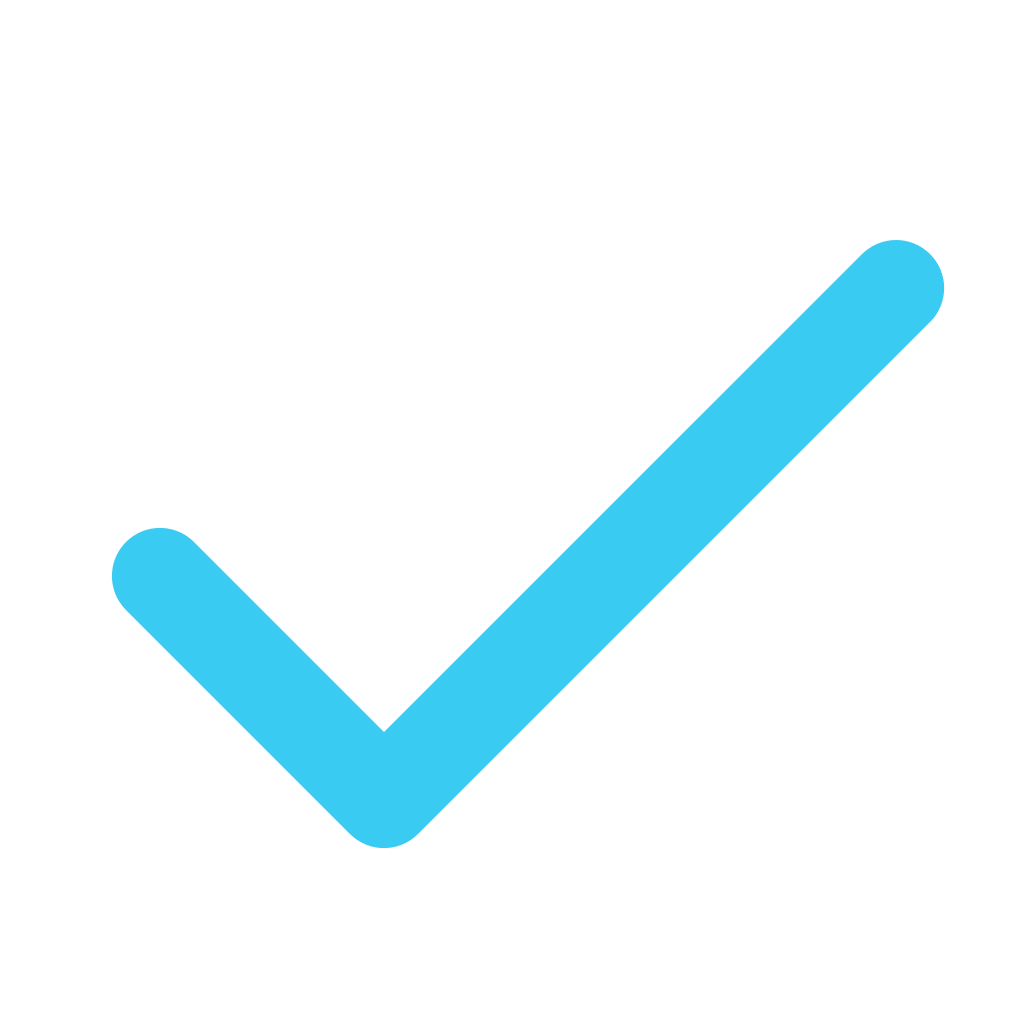 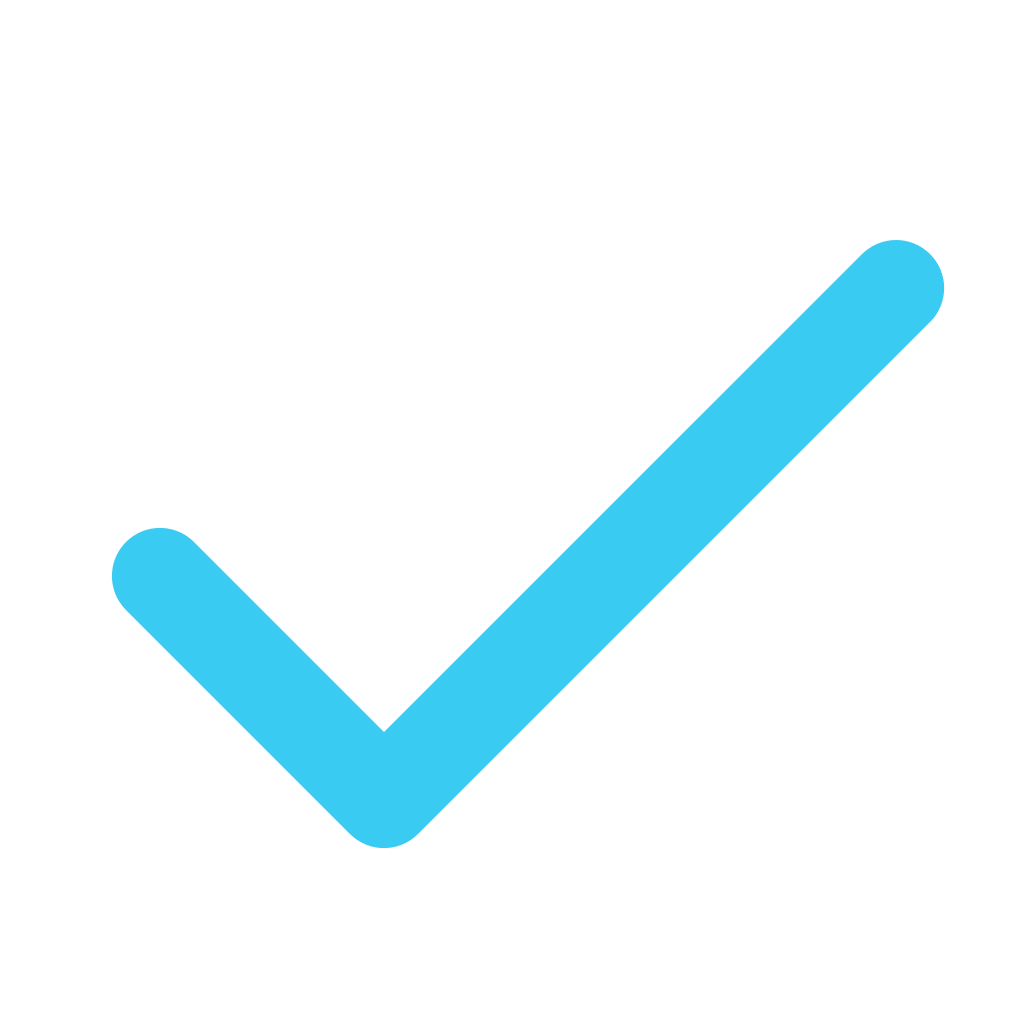 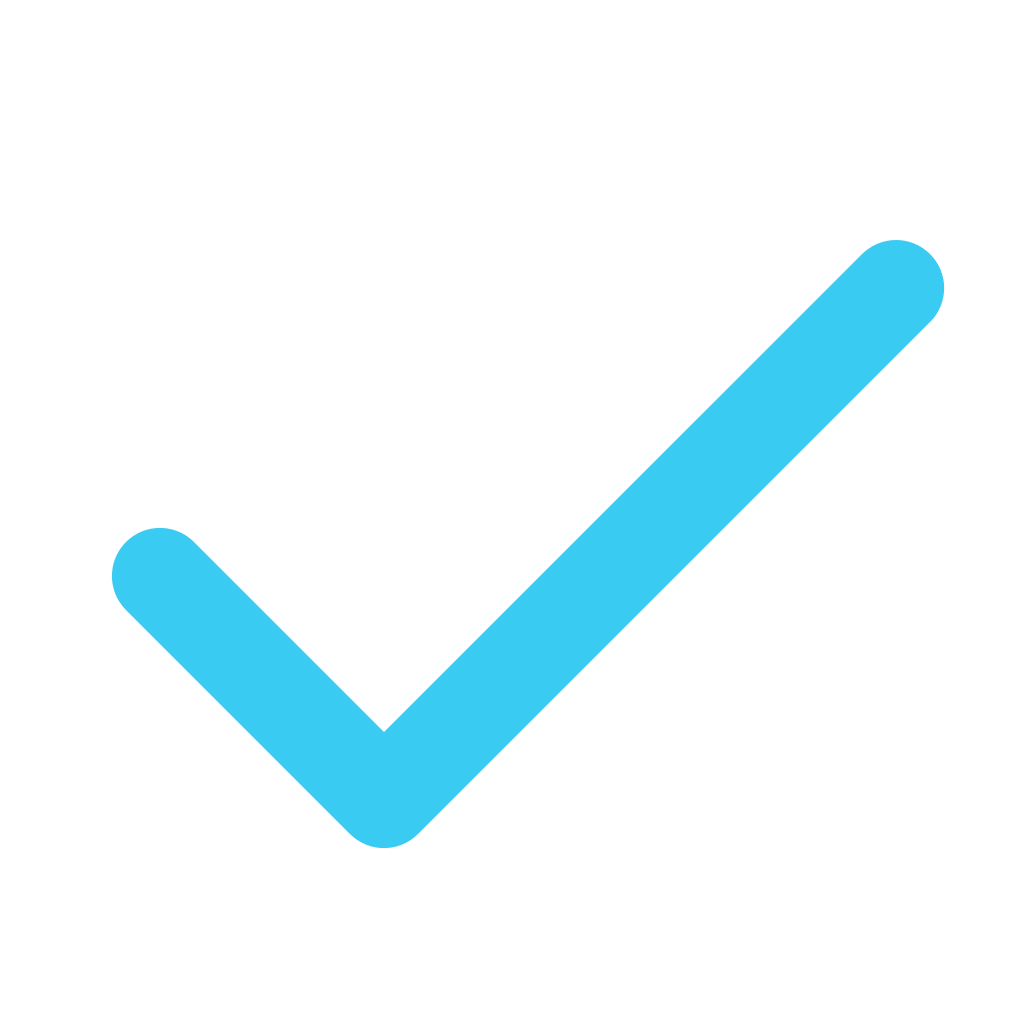 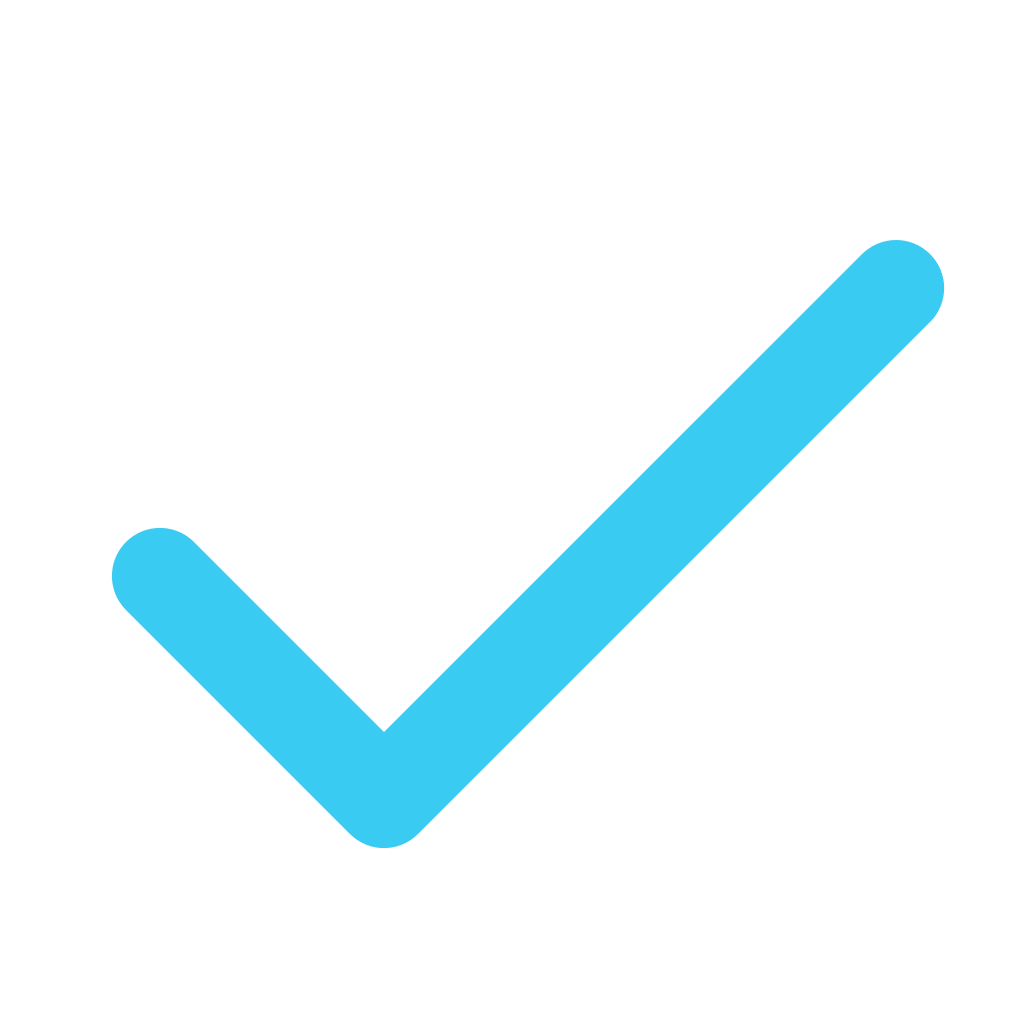 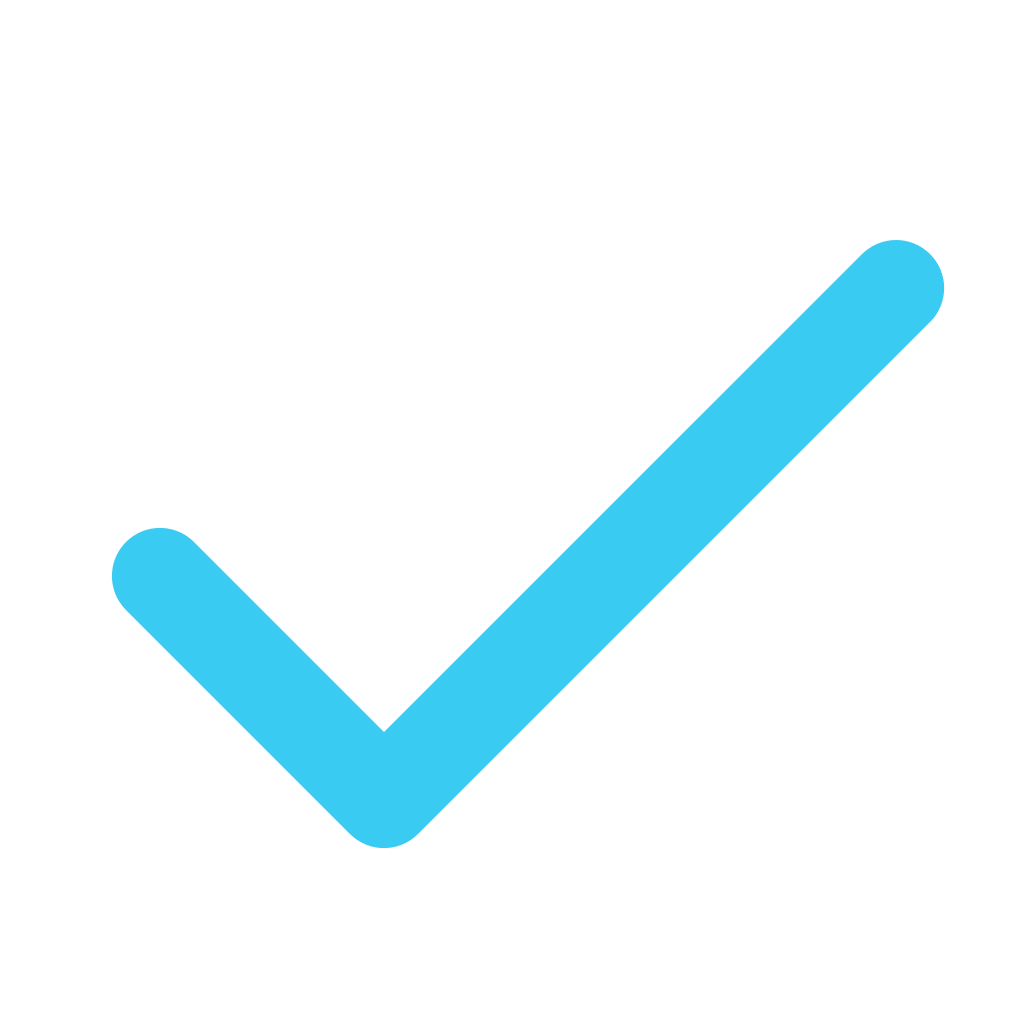 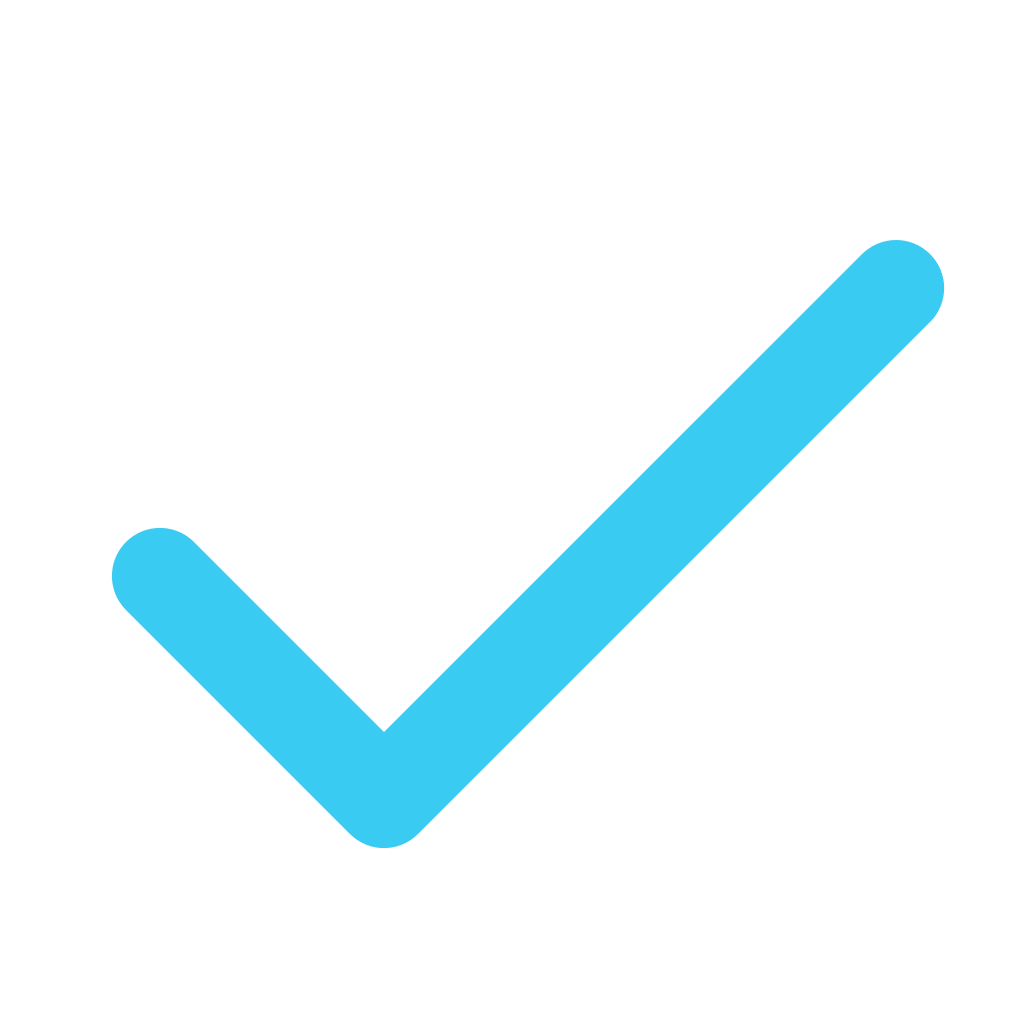 8
9
7
10
11
Dostupnost a flexibilita
Cena a smluvní podmínky
Kompatibilita s firemní kulturou
Pilotní ukázka nebo workshop
Personalizace obsahu
Ověřte, jaké technické vybavení je potřeba.
Zajistěte, že máte k dispozici potřebné prostory a vybavení.
Zjistěte, co si je lektor schopen zajistit sám.
Dohodněte se na způsobu hodnocení účinnosti školení.
Zvažte následné sledování pokroku a zpětnou vazbu.
Zkontrolujte pojištění odpovědnosti a další relevantní dokumenty.
Zajistěte podepsání NDA, absolvování BOZP a zajištění vybavení.
Zjistěte, s jakou pracuje zpětnou vazbou, jak posuzuje svůj výkon (self-reflection), NPS aj.
Ujistěte se, že lektor dodržuje všechny právní normy a etické standardy.
Check-list pro výběr externího lektora
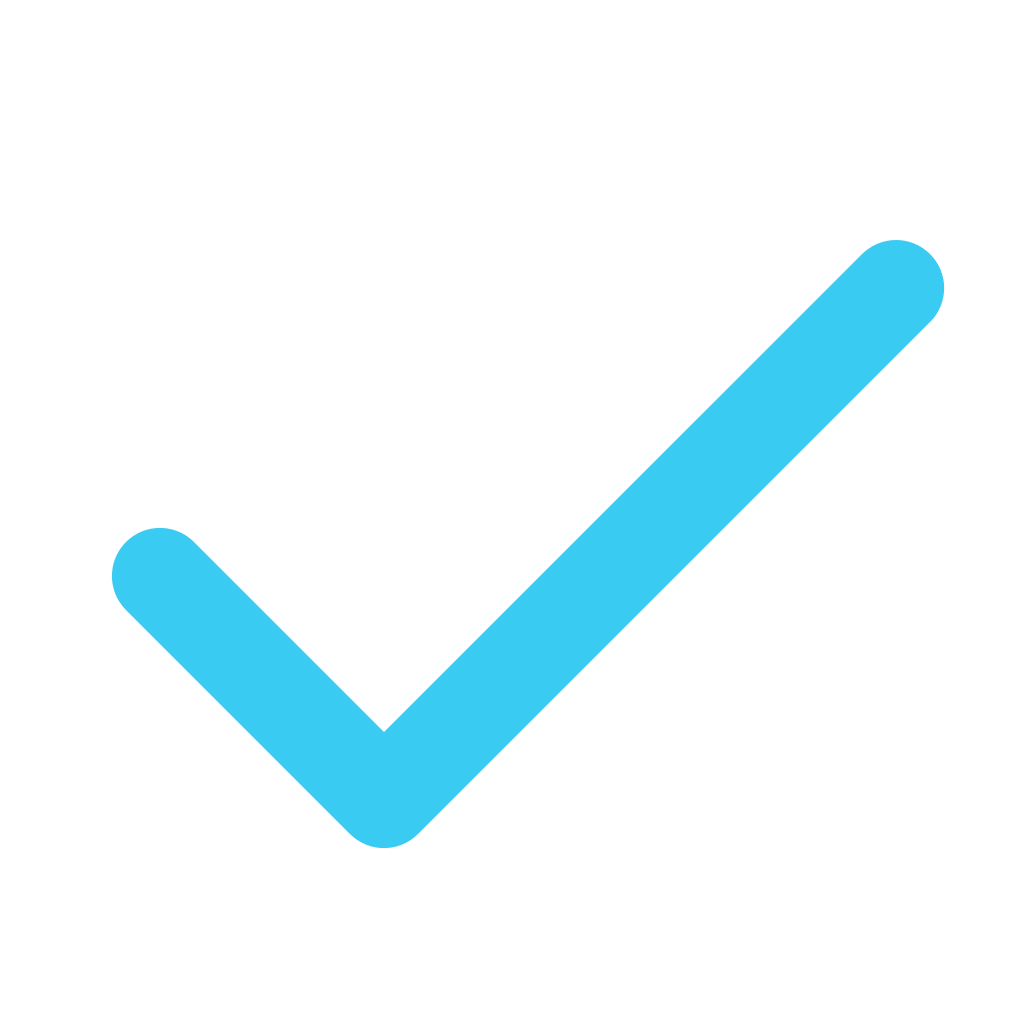 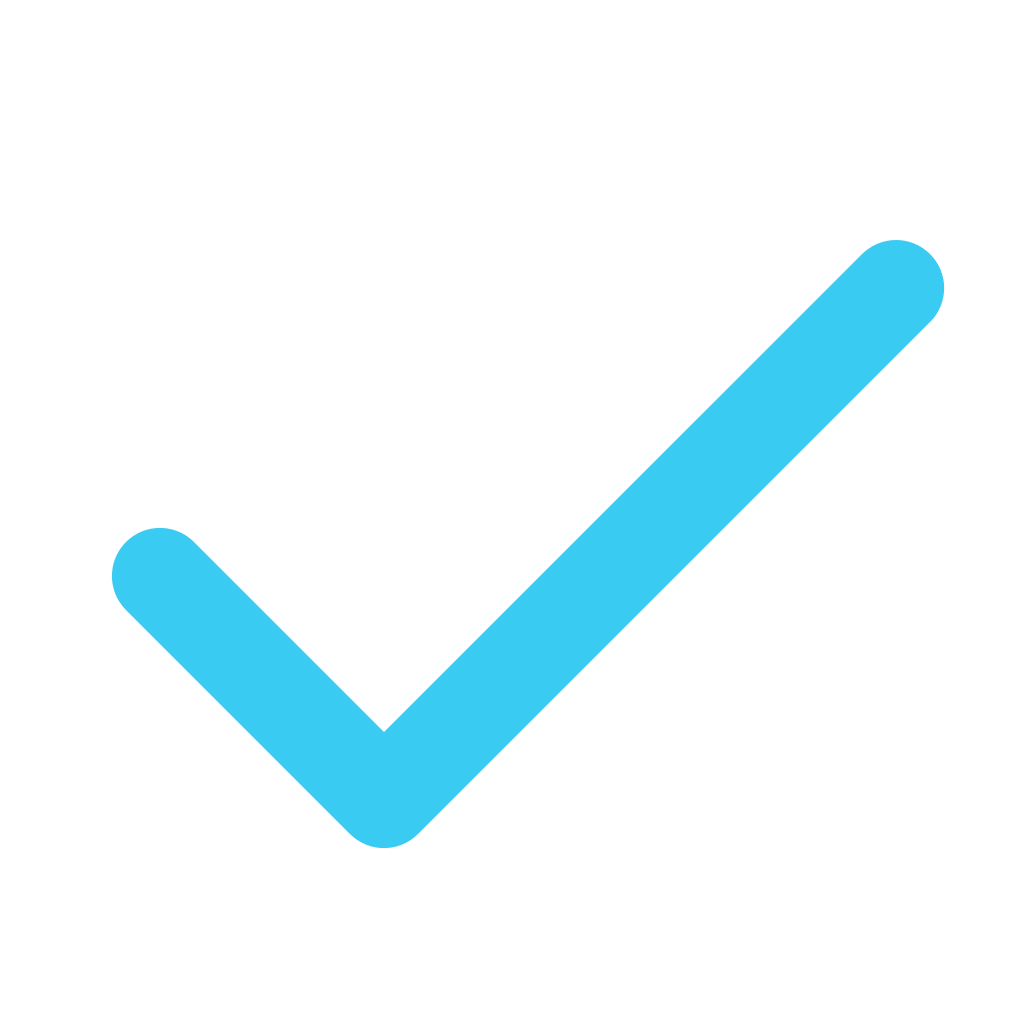 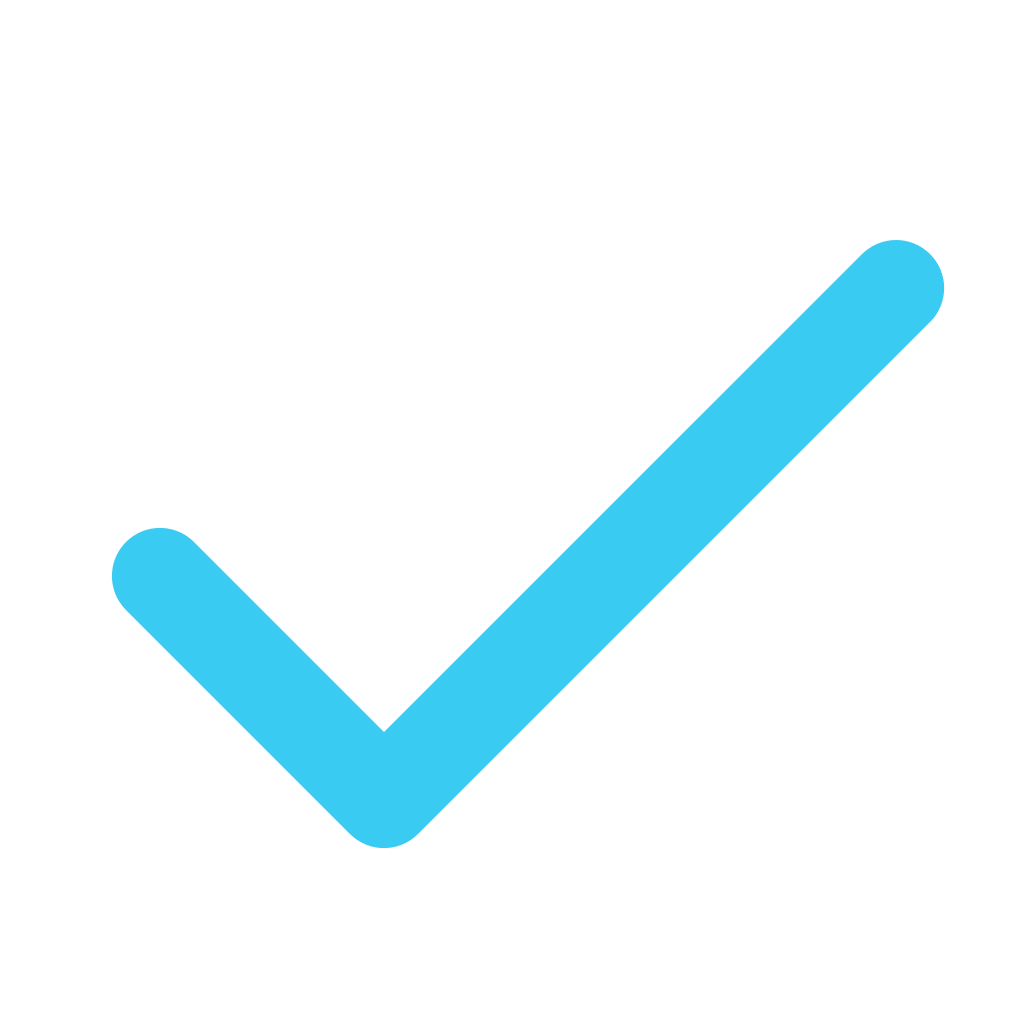 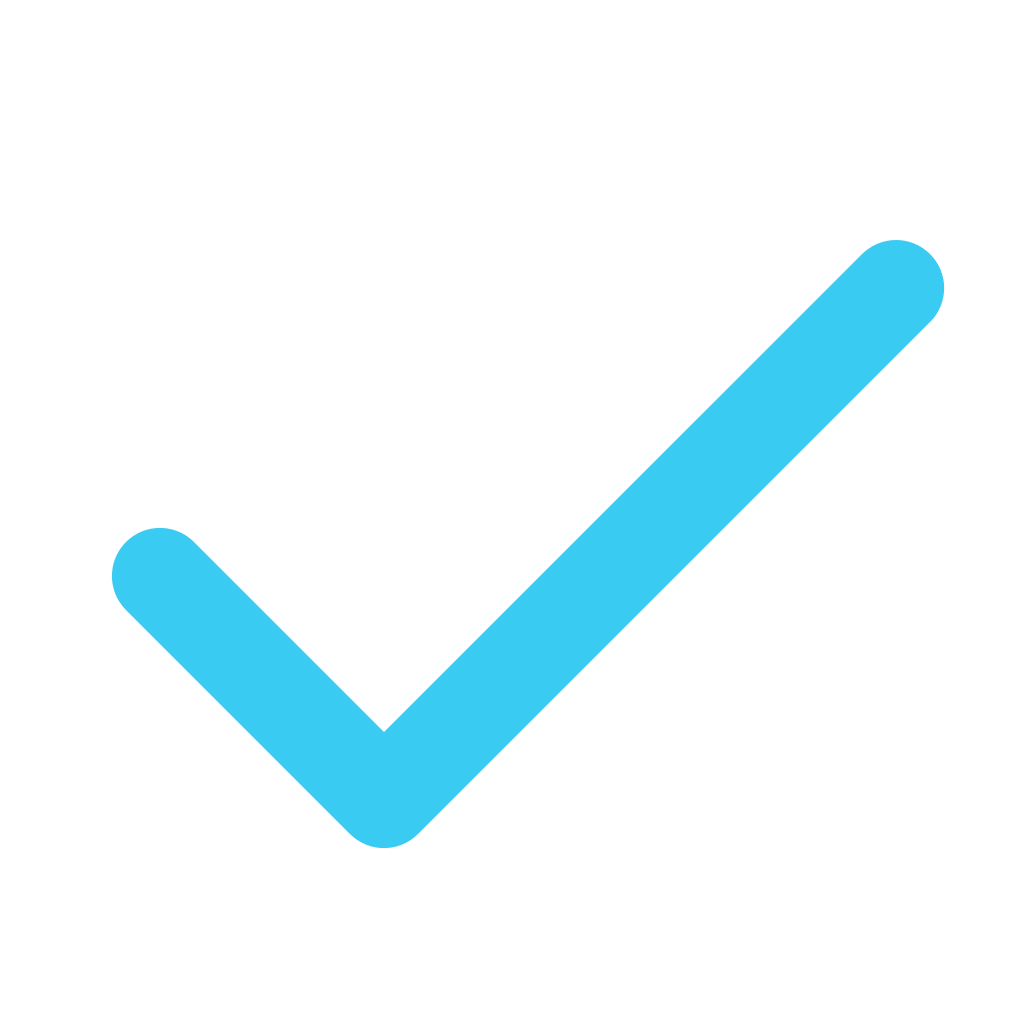 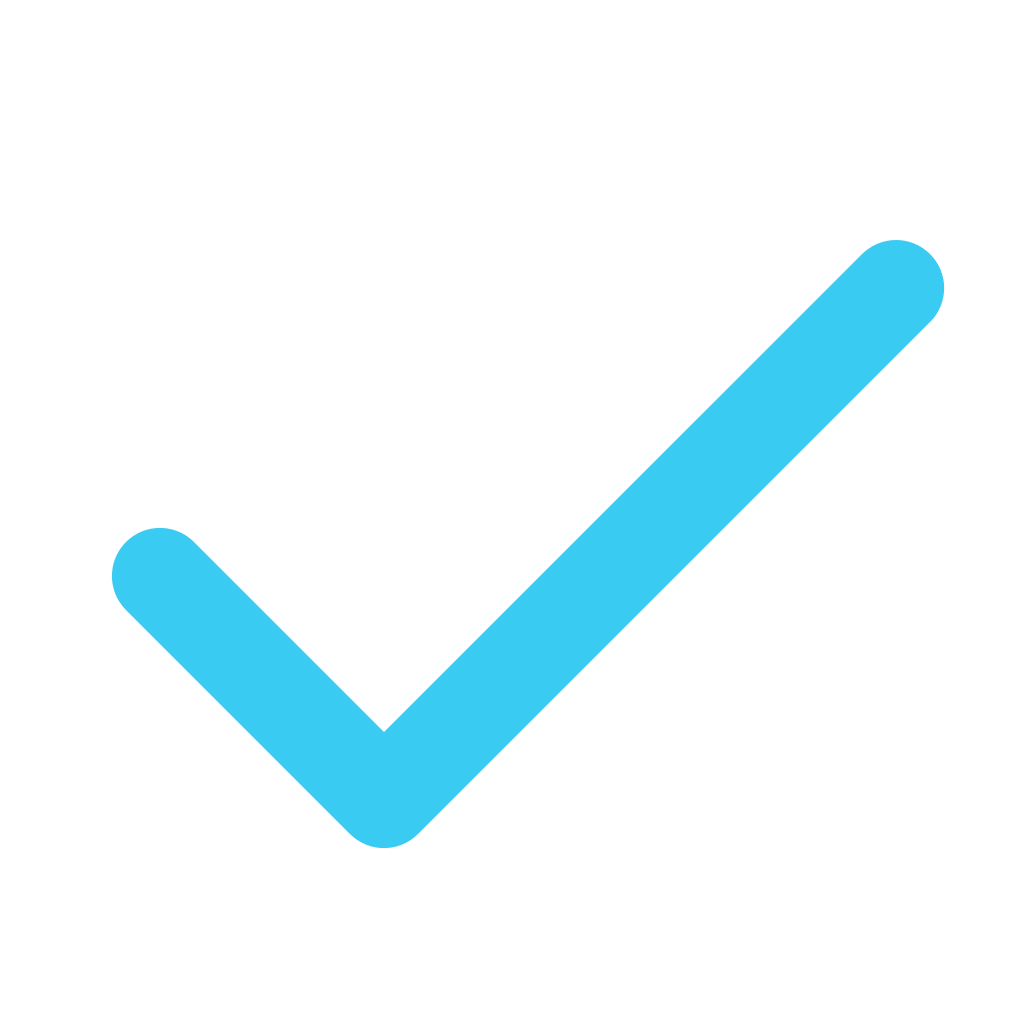 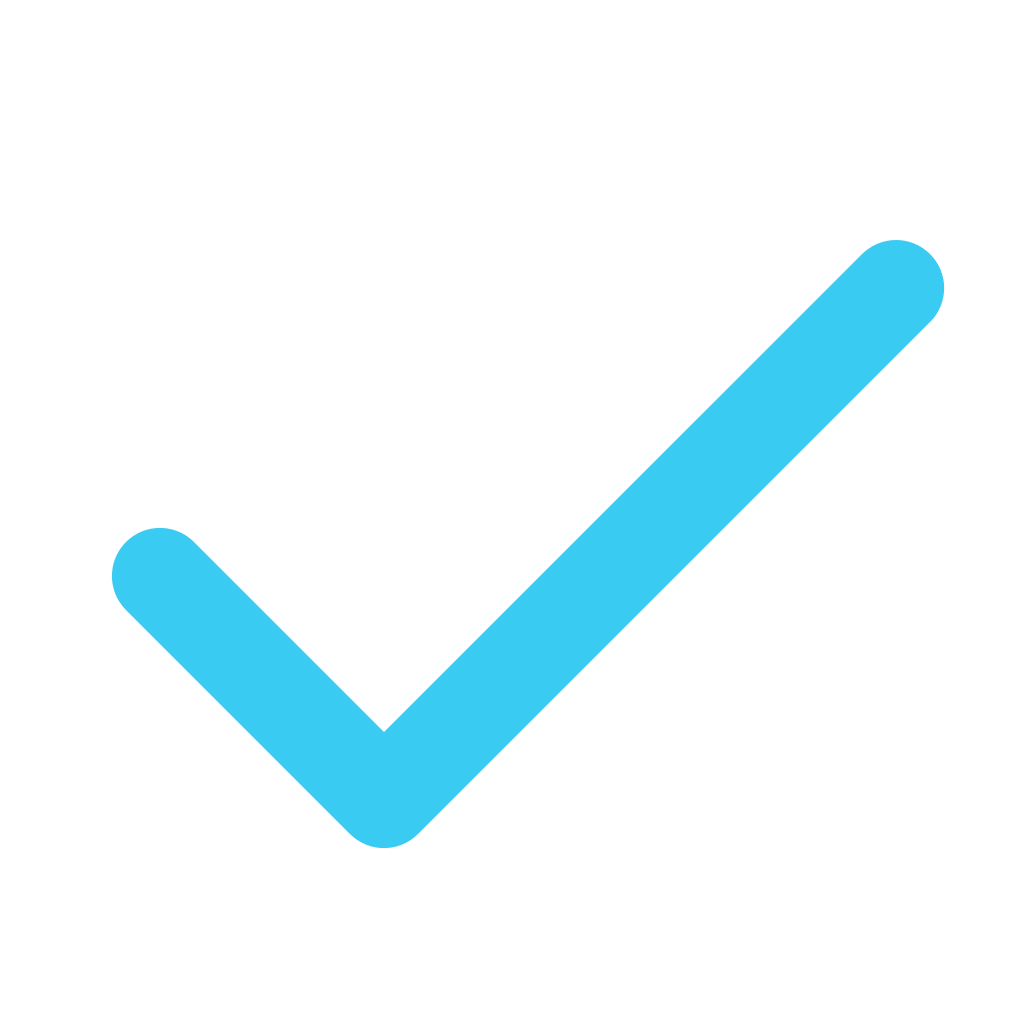 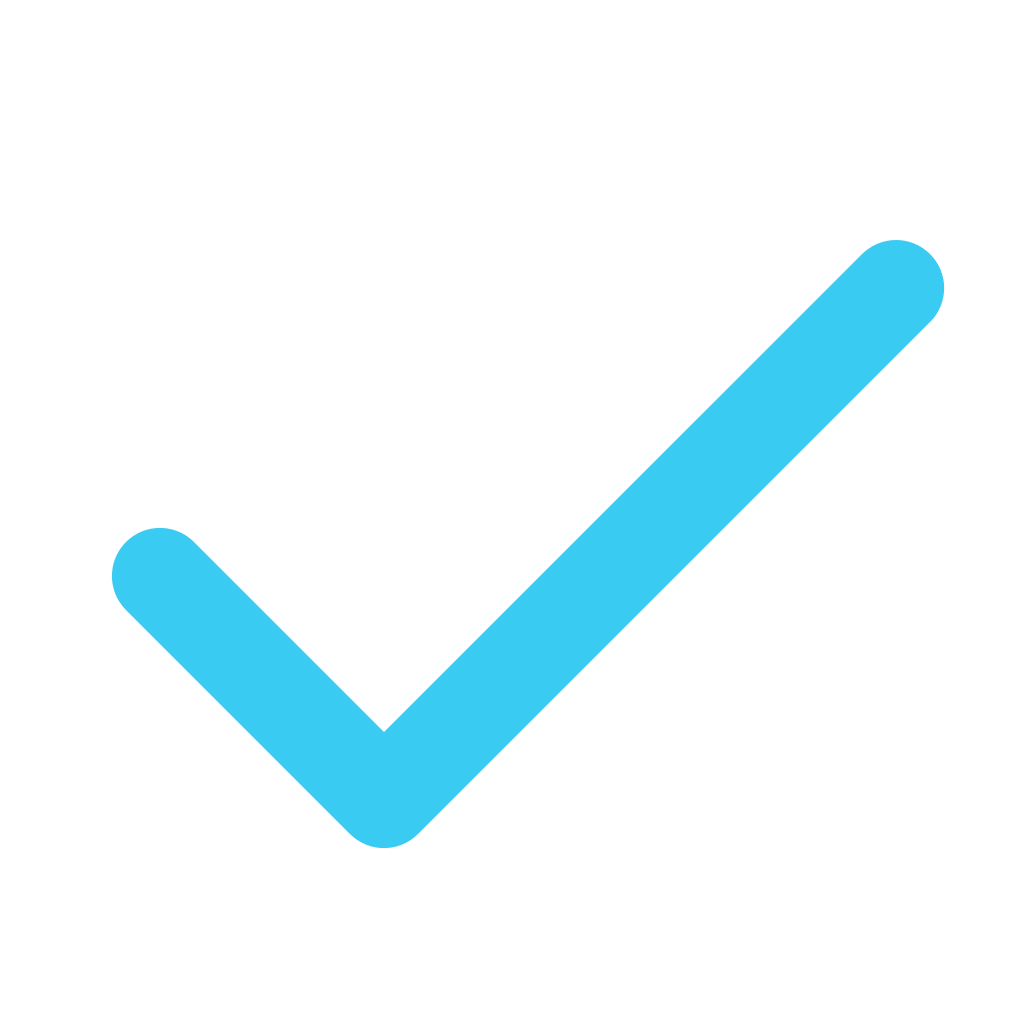 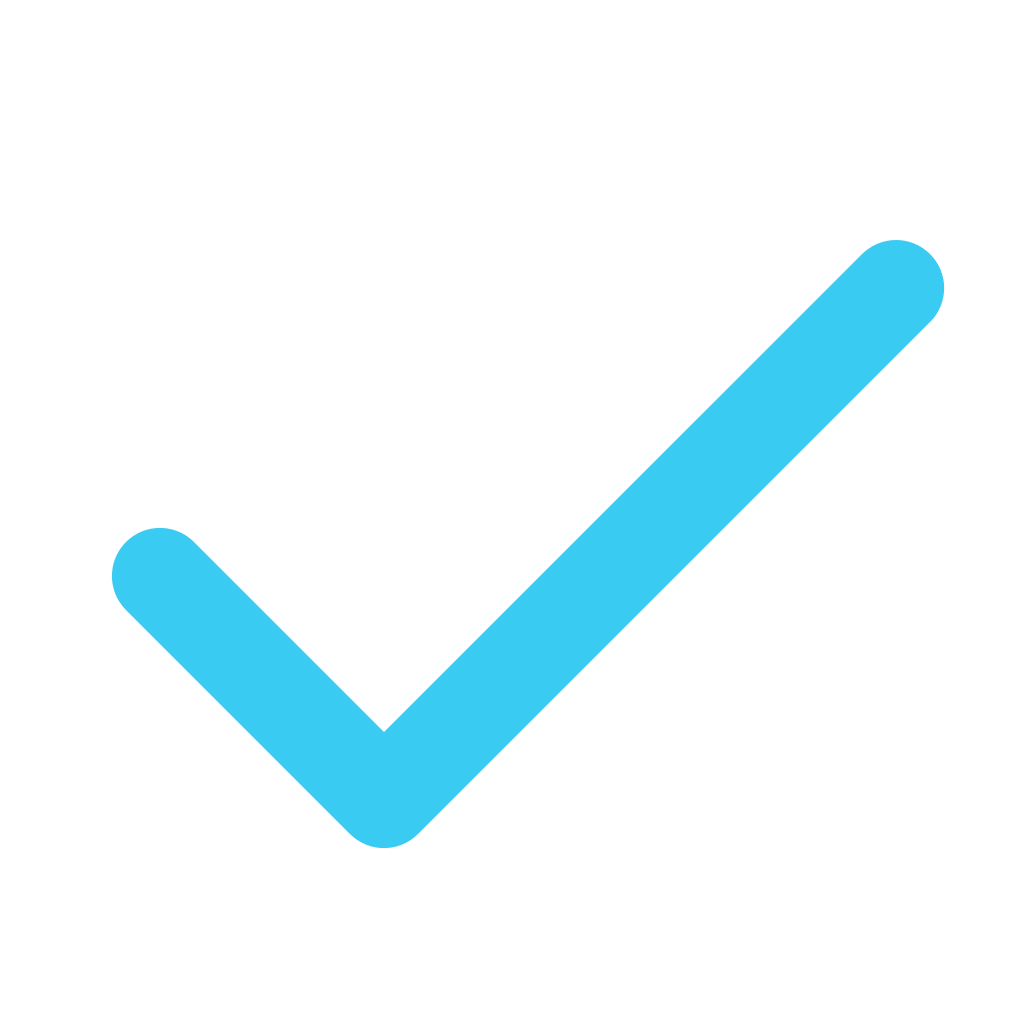 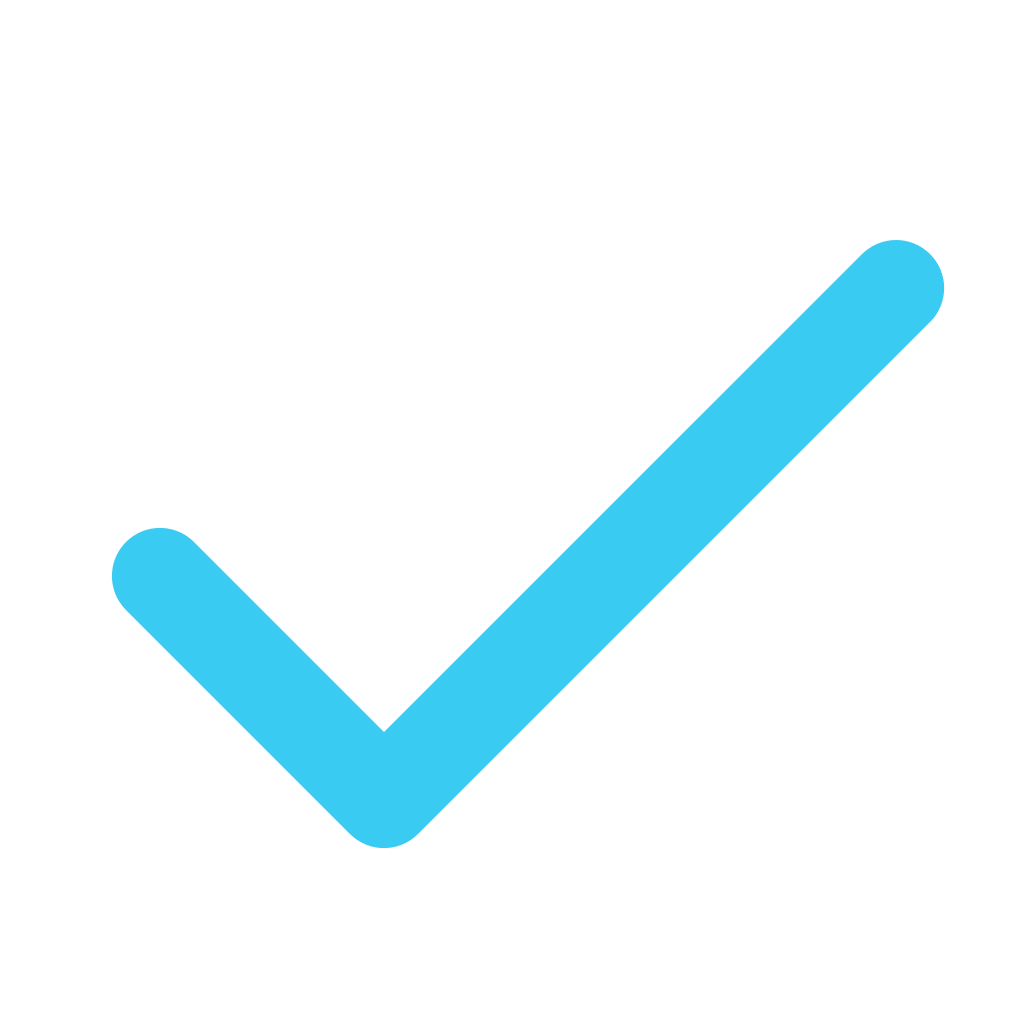 13
14
12
Měření a vyhodnocení výsledků
Technické a logistické požadavky
Etické a právní aspekty